R11i & R12 Supply Chain Cost Rollup, What Works, What Doesn't?
Sue Doughty
Group Business Analysis / Cost
Emerson Network Power Systems North America
Douglas Volz
Douglas Volz ConsultingHelping people use Oracle Applications since 1990
doug@volzconsulting.com
Slide 1
Learning Points
Learn how the cost rollup works

Understand the differences between rolling up with and without supply chain sourcing rules (assignment sets)

Roll up costing for resources, resource (production overheads) and outside processing

Review available error-checking reports for common cost rollup and item costing setup errors
Slide 2
Agenda
Cost Rollup And Item Cost Review
Rollup and Rollup Cost Overview
BOM Parameter Setup
Define Departments and Overheads
Define BOMs
Define Routings and Standard Operations
Supply Chain / Sourcing Rules Setup
Make Item Costing
Item Master and Cost Control Error Checking
Slide 3
[Speaker Notes: Primary focus is average and standard costing
Interfaces will not be reviewed, unless for pending or uncosted transactions
Module names will not be discussed]
Item Costing Setup Overview
Sub-Element Defaults
OrgSetup
Sub-Elements
Cost Mass Edits
CostTypes
Item Costing
CostRollup
Slide 4
Cost Setup - Subelements (Refresher)
Menu path:  Cost Management => Setup => Sub-Elements => Resources
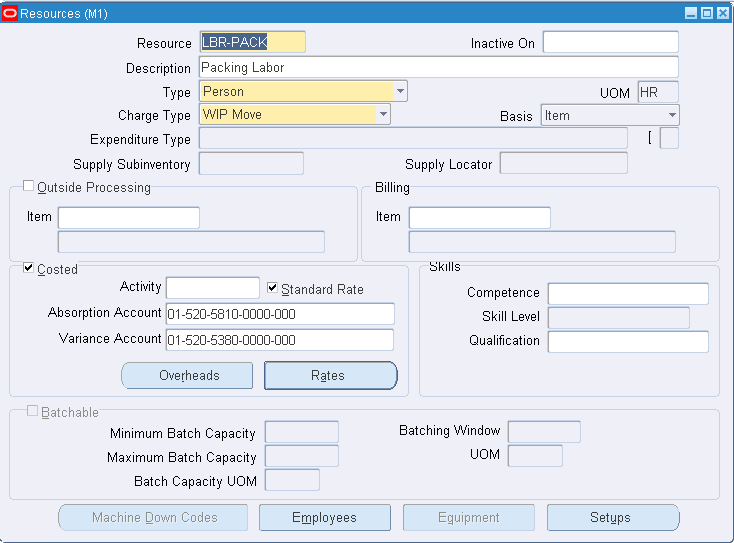 Resources
To directly earn resources at standard use Autocharge Type “WIP Move”
Resources can be costed or not costed.  Not costed resources are used for scheduling
Slide 5
Cost Setup - Subelements (Refresher)
Menu path:  Cost Management => Setup => Sub-Elements => Resources
OSPResources
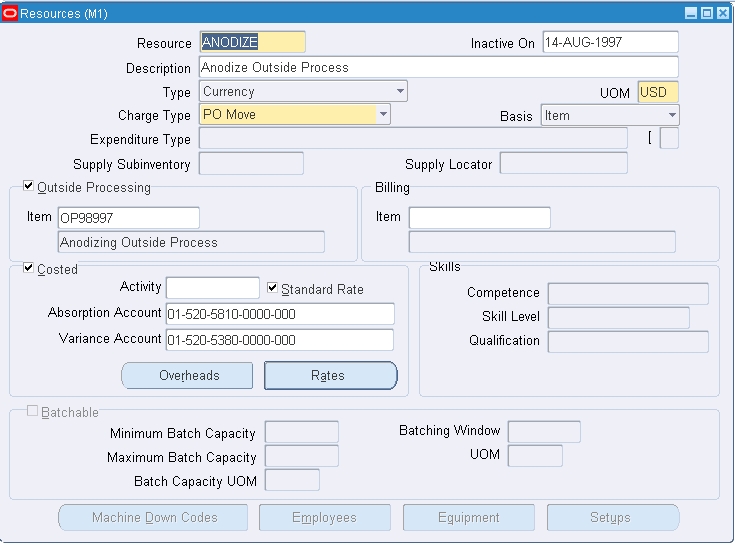 Standard Rate is checked - WIP jobs will be charged at std unit cost
Slide 6
Subelements (Continued)
Menu path:  Cost Management => Setup => Sub-Elements => Overheads
Production Overhead Rates – for the Cost Rollup
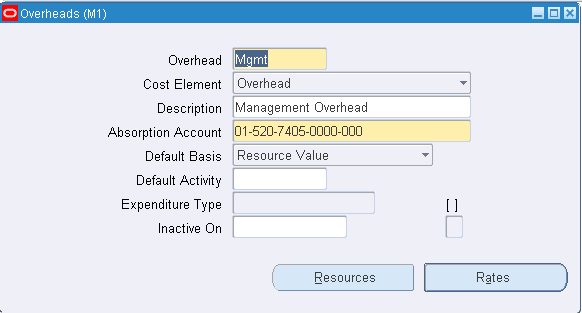 Same form sets up material overheads and departmental overheads
Slide 7
BOM Parameters (BOM Responsibility)
Menu path:  Bills of Material => Setup => Parameters
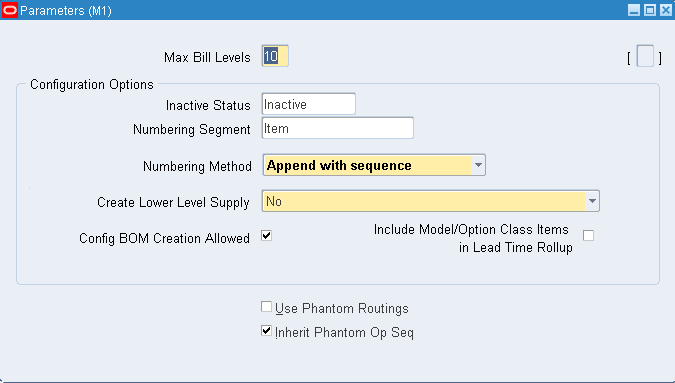 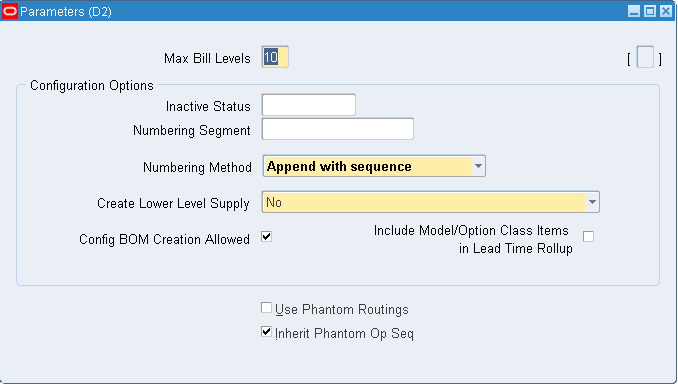 BOM parameters need to be defined in order to run the Supply Chain Cost Rollup – including the Distribution Orgs
Slide 8
Define Departments (BOM Responsibility)
Menu path:  Bills of Material => Routings => Departments
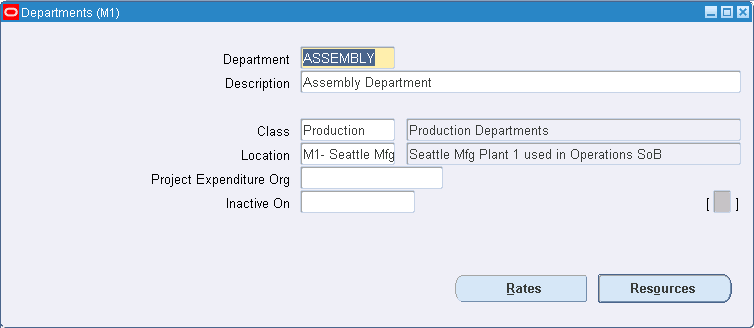 Slide 9
Assign Resources to Departments (BOM Responsibility)
Menu path:  Bills of Material => Routings => Departments Form => Resources Button
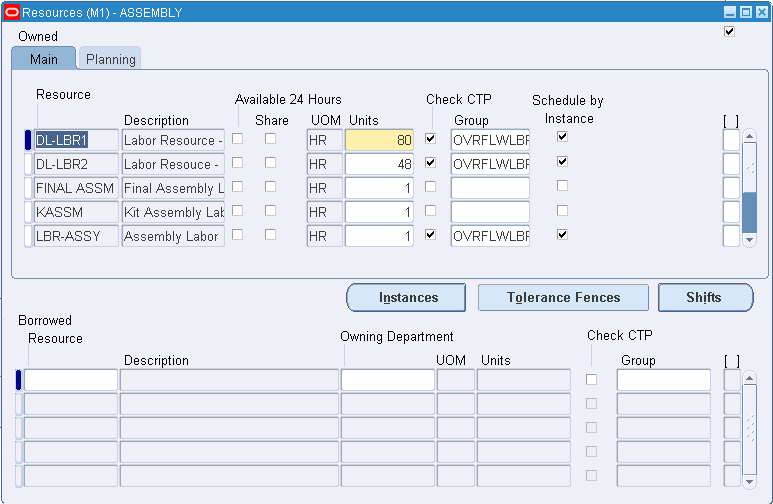 Enables the valid resources for each department
Slide 10
Define Departments (BOM Responsibility)
Menu path:  Bills of Material => Routings => Departments
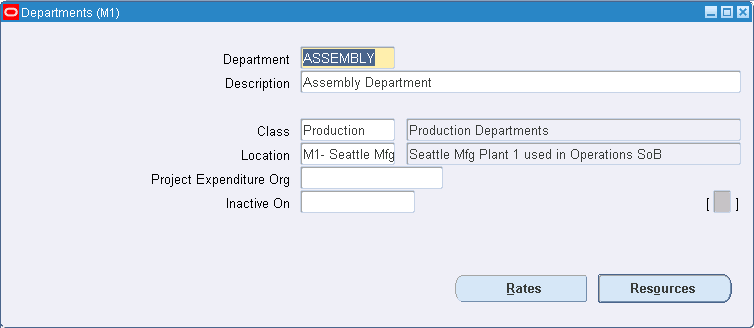 Slide 11
Assign Dept Ovhd Rates (BOM or Cost Responsibility)
Menu path:  Bills of Material => Routings => Departments Form => Rates Button
Menu path:  Cost Management => Setup => Sub-Elements => Overheads
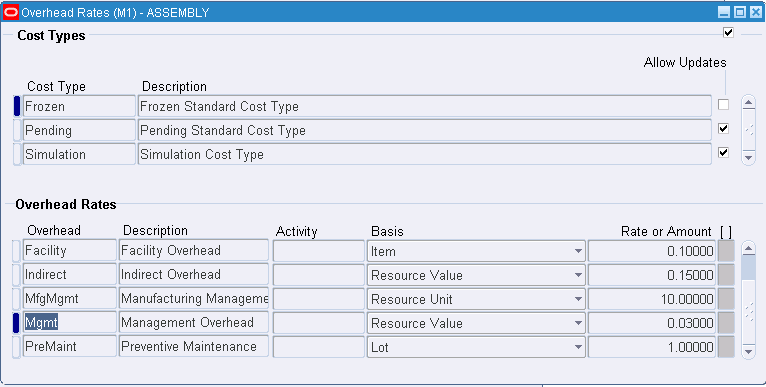 Sets up which overheads can be earned in each department
Slide 12
Assign Overheads to Resources (Cost Responsibility)
Menu path:  Cost Management => Setup => Sub-Elements => Overheads => Resources Button
Menu path:  Cost Management => Setup => Sub-Elements => Resources => Overhead Button
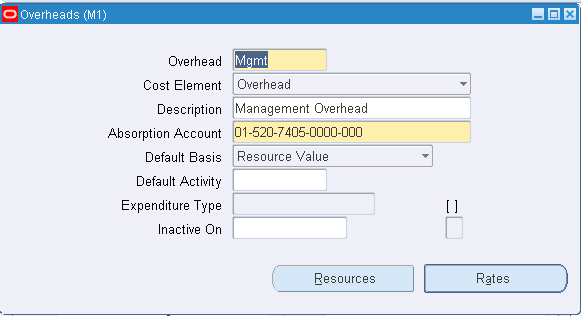 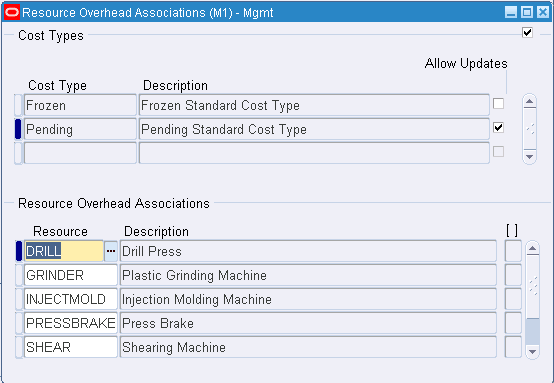 Sets up which overheads can be earned by which resources
Slide 13
Define Routings (BOM Responsibility)
Menu path:  Bills of Material => Routings => Routings
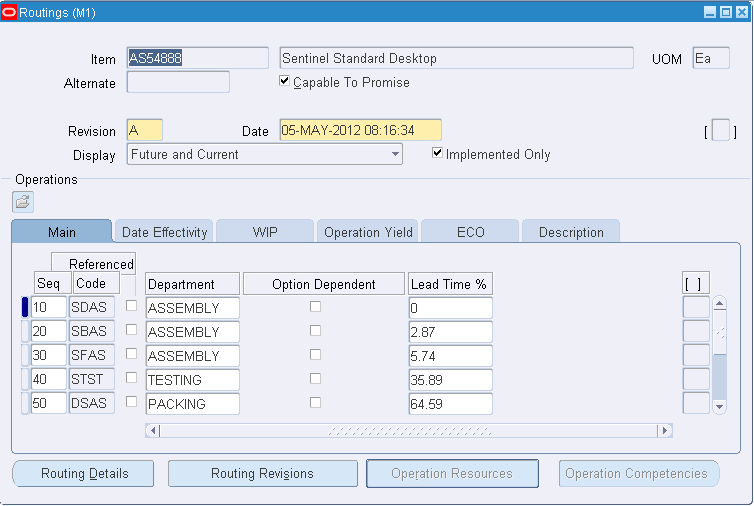 Use standard ops to save time – automatically assigns resources to each operation
Slide 14
Define Routings (BOM Responsibility)
Menu path:  Bills of Material => Routings => Routings => Operation Resources Button
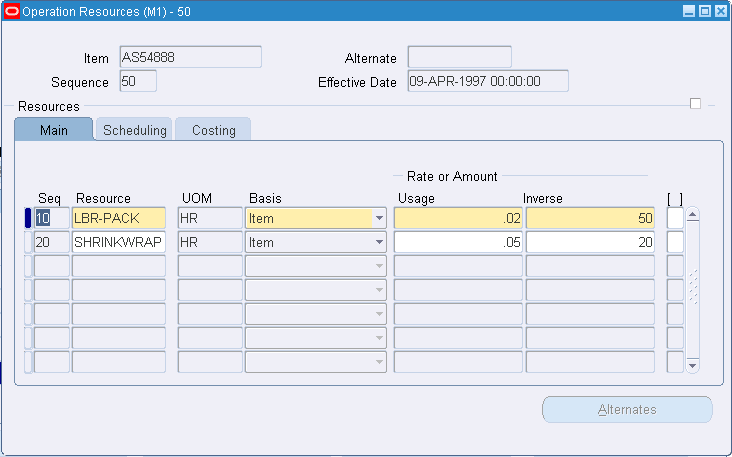 Depending on your “Reference” setting you can set the usage based on the standard operation or override it on each routing
Slide 15
Define Bills of Material (BOM Responsibility)
Menu path:  Bills of Material => Bills
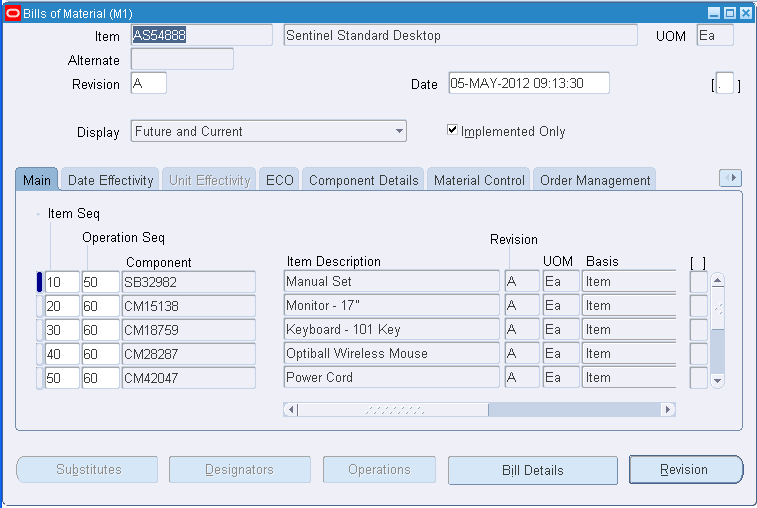 Slide 16
Cost Rollup Three-Way Association
Relationships Across BOM Departments, Resources and Overheads
Resources associated with Overheads
By Cost type
Resources and
Overheads
BOM Departmental Resources
Departments Linked to Overheads
By Cost type
Department and 
Overhead
Resource
Department
BOM Departments
Inventory Org
Department Code
Best practice:  have Cost Accounting Approval for new departments and resources
Slide 17
Cost Rollup – Overall Process
Slide 18
Supply Chain Cost Rollup
If you use Sourcing Rules
Creates a snapshot of the Sourcing Rules/Bills of Distribution.
Explodes the BOM for each assembly in the supply chain.
Explosion logic considers sourcing rules captured in the snapshot and tracks the item and organization combinations
Items from multiple sources in the supply chain are merged.
Costs from different sources such as make, buy, and transfer items are merged to the rolled up cost in the destination org.
Weights are used from the sourcing snapshot.
The costs transferred from other organizations are considered previous level costs, and their elemental visibility is preserved. The buy costs are summed into this level of material cost. 
You can save the details of the buy item costs by selecting Yes in the Preserve Buy Cost Details parameter.
Slide 19
Supply Chain Cost Rollup (continued)
Additional notes:
Additional markup costs are applied to item costs transferred from other organizations (per the Shipping Networks)
For additional markup costs, for the destination organization, there must be a value for the Default Material Overhead Sub-Element field  from the Inventory Organization Parameters
Use of sourcing rule percentage allocations can complicate your costing and give rise to a “blended cost”

Note:  Sub-element details from source organizations is not transferred over to the destination organization
Slide 20
Supply Chain Cost Rollup (continued)
For all Cost Rollups:
User defined costs for the top level assembly are not  recalculated during the Supply Chain Rollup program

Common Custom Cost Rollup Reports for:
List of sourcing rules
Comparison of “Make/Buy” with “Based on Rollup” cost controls
Summary analysis for which Inventory Orgs to Roll-Up
Do Item Costs exist?
Do BOMs exist?
Do Routings exist?
Do Sourcing Rules exist?
Slide 21
Sourcing Rules – Cost Rollup Across Orgs
Menu path:  Cost Management => Supply Chain Costing => Define Sourcing Rules
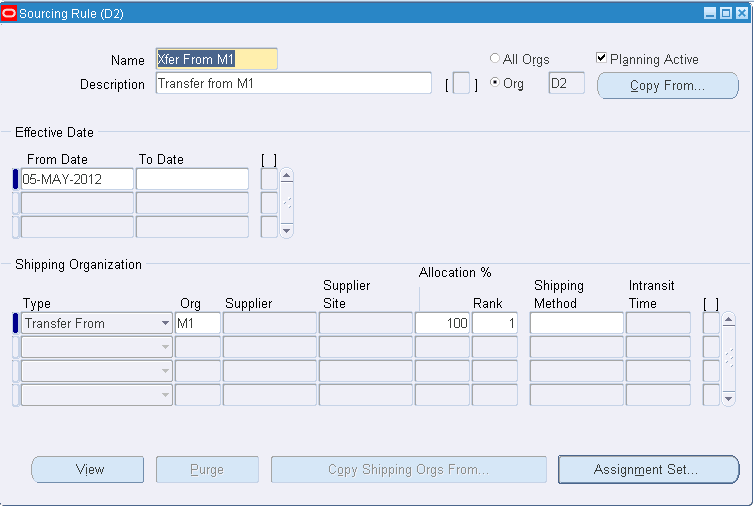 Slide 22
Sourcing Rule Assignments - Cost Rollup Across Orgs
Menu path:  Cost Management => Supply Chain Costing => Define Sourcing Rules => Assignment Set Button
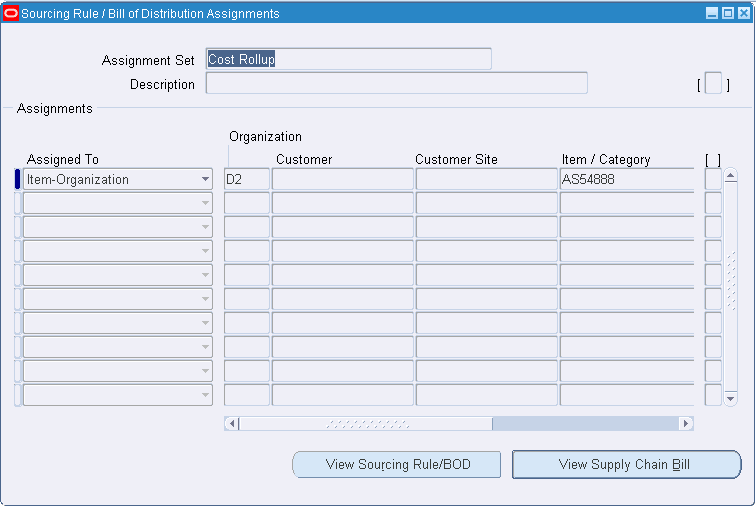 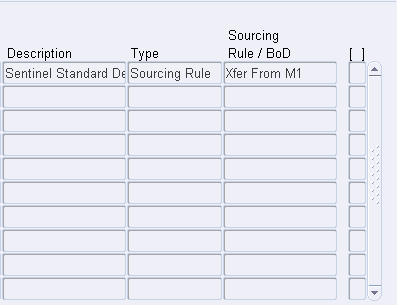 Recommendation:  write a custom report to see your sourcing rules
Slide 23
Sample Custom Sourcing Rule Report
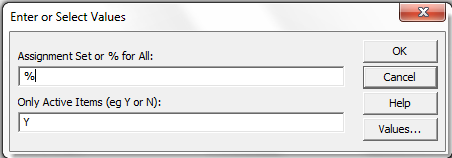 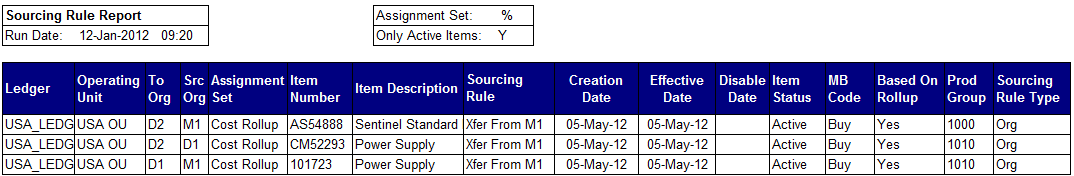 Much easier to read this report (than the Oracle screens)
Slide 24
Sourcing Rules – Structural Relationships
Sourcing Rules 
Sourcing Rule Name
Status
Inventory Organization (can be NULL)
Sourcing Assignment Sets 
Assignment Set Name
Sourcing Rules Assignments
From Org Sourcing Rules (Source Org)
From Org Sourcing Rule
To Org Sourcing Rule
Source Organization
Vendor and Vendor Site
Source Type (Org, Vendor)
Allocation Percent
Assignment Set Name
 Assignment Type (ORG)
 Source Inventory Org
 Sourcing Rule
 Item Number
Item Master
Inventory Org
 Item Number
To Org Sourcing Rules (Receipt Org)
To Org Sourcing Rule 
 To Org Inventory Organization   (can be NULL)
Slide 25
Make / Buy vs. Based on Rollup Controls
Menu path:  Cost Management => Item Costs  => Item Costs
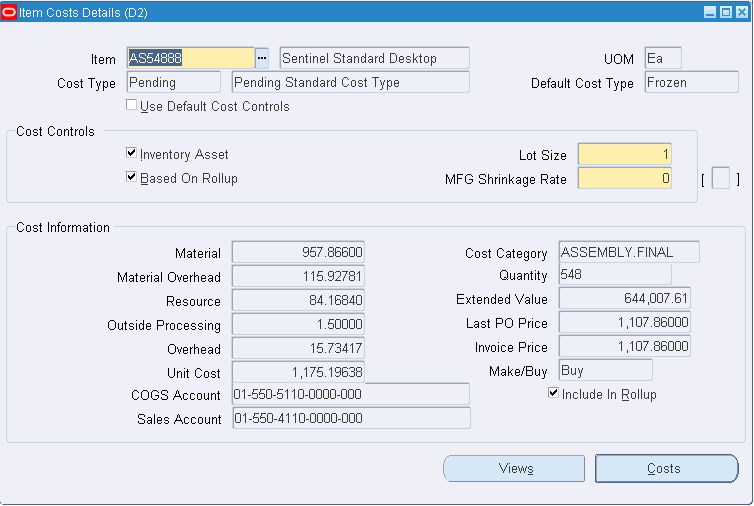 Slide 26
Make / Buy vs. Based on Rollup Controls
Planning Make / Buy
Planning controls are separate from Costing
“Make” - Usually Based on Rollup is checked (Yes)
To avoid rolling up an item uncheck Based on Rollup (No)
“Buy” - Usually Based on Rollup is not checked (No)
But, to use Sourcing Rules from the Assignment Set you must check Based on Rollup (Yes), even for “Buy” items
Slide 27
Supply Chain Cost Rollup – No Assignment  Sets
Slide 28
Cost Rollup Bill – Rework Bill
Menu path:  Bills of Material => Bills
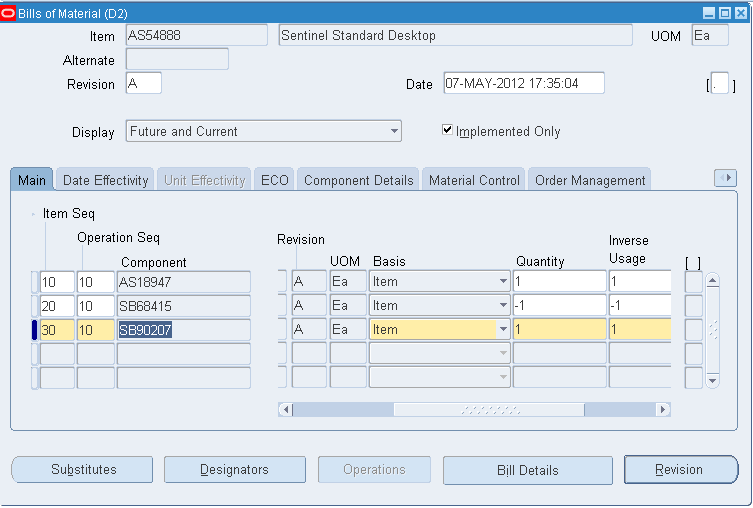 Org D2:  Create standard desktop unit by exchanging the chassis with the deluxe unit
Slide 29
Cost Rollup Bill – With Component Yield
Menu path:  Bills of Material => Bills => Component Details Tab
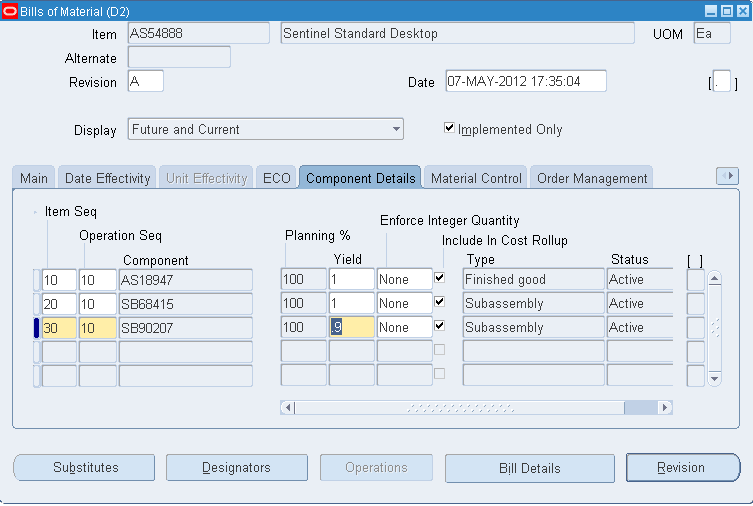 Org D2:  For every ten reworked desktop units, one replacement chassis is lost
Slide 30
Cost Rollup Routing – No Assignment Sets
Menu path:  Bills of Material => Routings => Routings
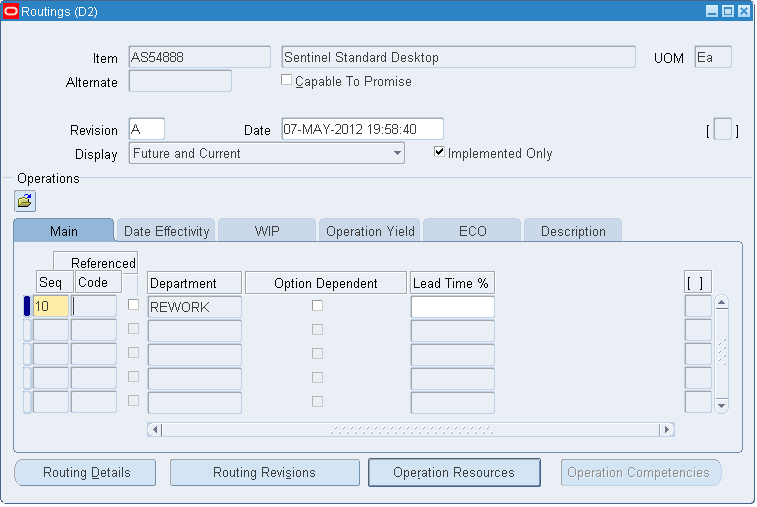 Org D2:  If not available from M1, rework a deluxe desktop to make a standard one
Slide 31
Cost Rollup Routing – No Assignment Sets
Menu path:  Bills of Material => Routings => Routings => Button Operation Resources
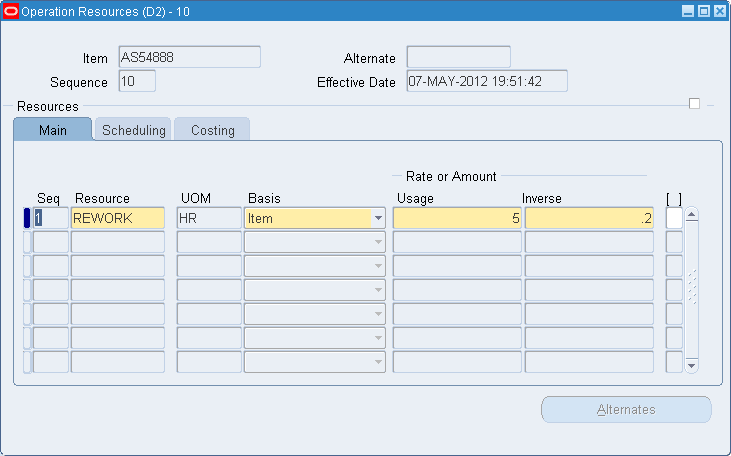 Org D2:  Each reworked Desktop unit takes 5 hours
Slide 32
Supply Chain Cost Rollup – No Assignment  Sets
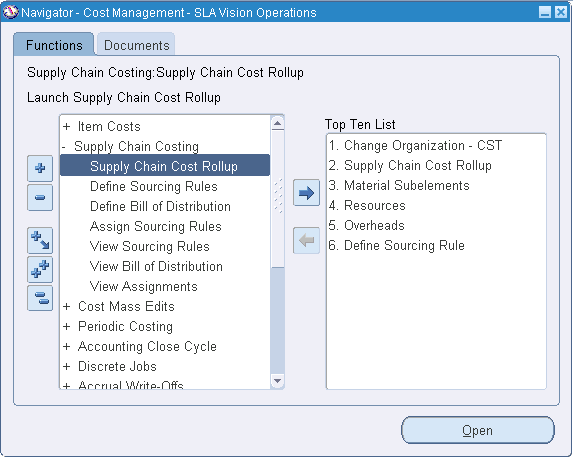 Slide 33
Cost Rollup Choices
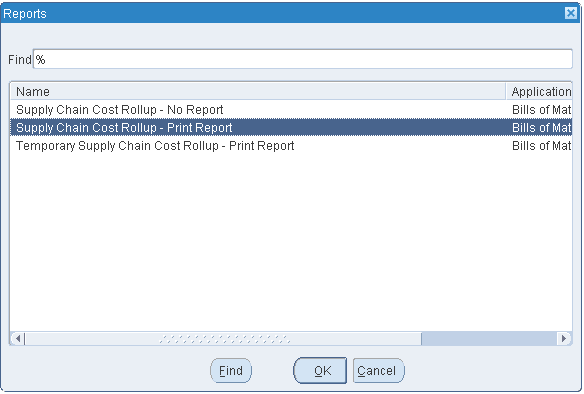 Supply Chain Cost Rollup – No Report:  rolls up costs, changes Pending, but no report
Supply Chain Cost Rollup – Print Report:  rolls up costs, changes Pending  and creates report
Temporary Supply Chain Cost Rollup – Print Report:  rolls up costs, only produces a report
Slide 34
Cost Rollup Parameters – Within the Org
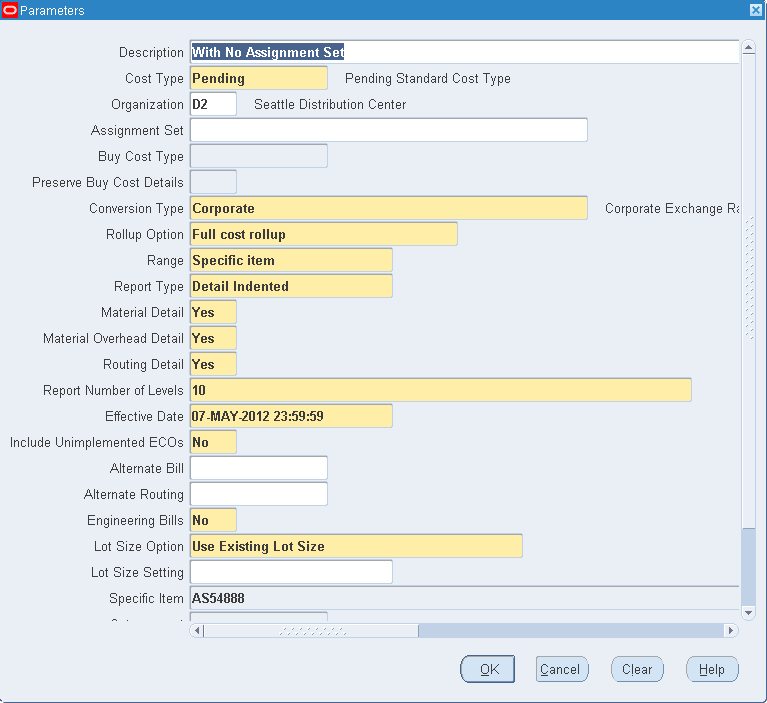 Rollup Options:
Single level – Goes down one level and rolls up costs
Full cost rollup – Fully explodes the BOM
Slide 35
Cost Rollup Concurrent Submission
Two Concurrent Jobs are Submitted When You Run the Cost Rollup with Report:





But only one job when you run Temporary Report:
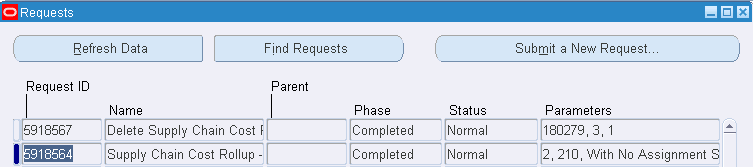 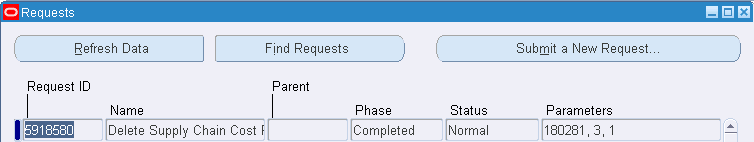 Slide 36
Indented Bill of Material Cost Report
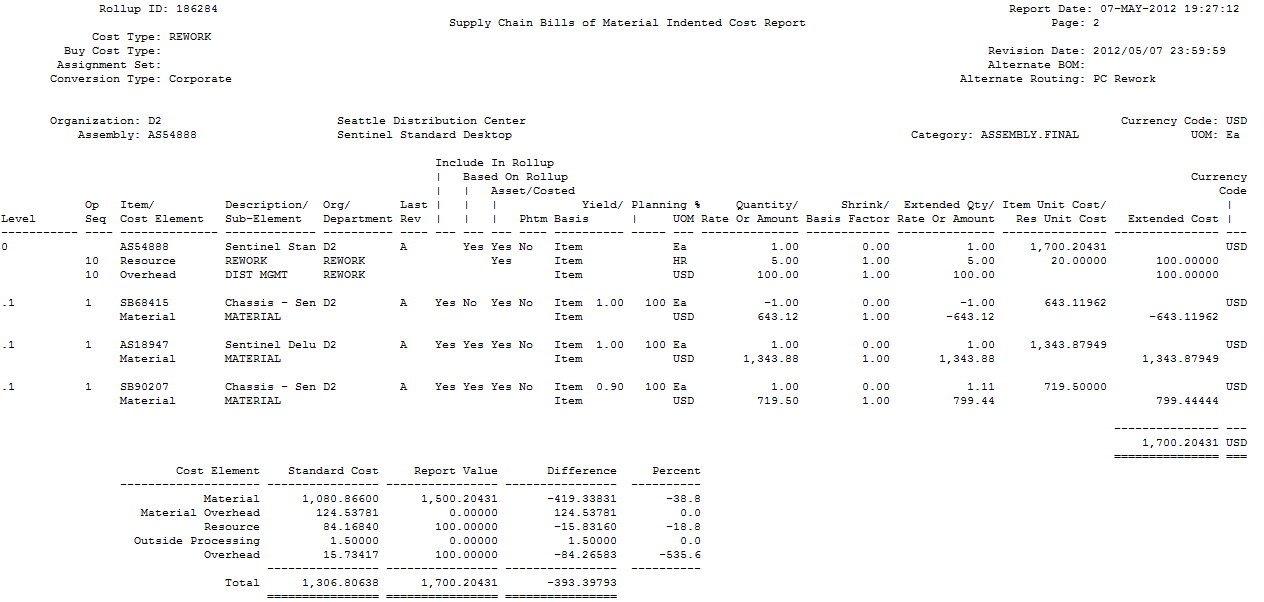 Rolled Up Costs
Current Frozen Costs
As Reported Costs
Slide 37
Indented Bill of Material Cost Report - Parameters
Cost Type and other parameters
Effective date used
The Org and Item you are rolling up
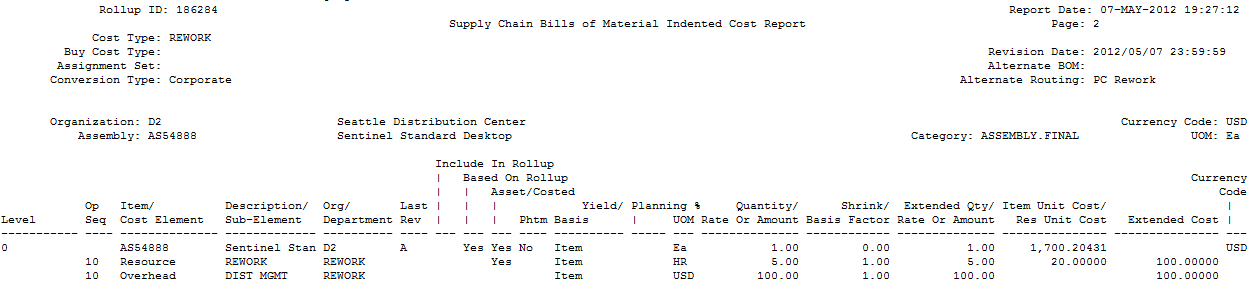 Alternate BOM or Routing
Operation Sequence from the routing
Composite report, with two headings, top heading for Item Numbers, bottom heading for Sub-Elements on a routing (or manually defined costs)
Level 0 is the Top Level, each level after this “indents”
Slide 38
Indented BOM Cost Report – Item Information
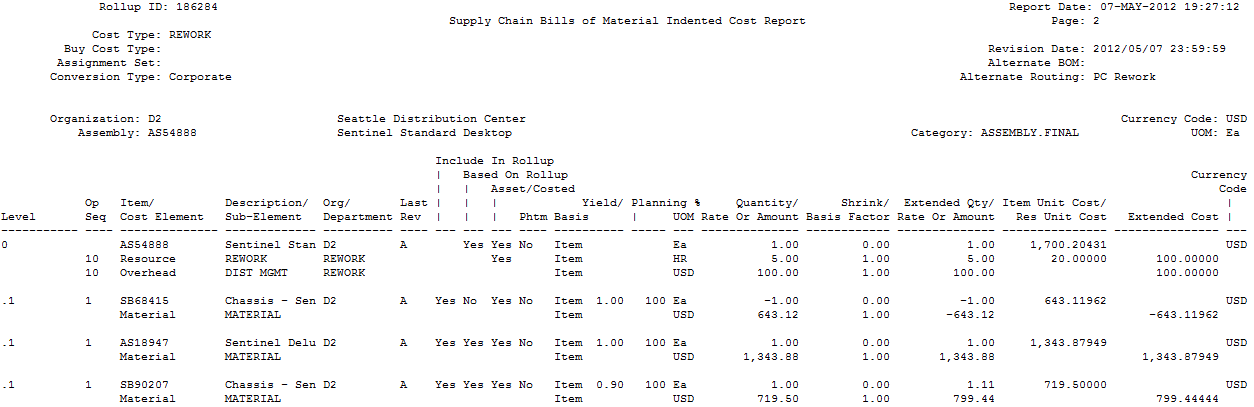 Item Cost Controls
Assy Extended Qty
AssyCost
AssyShrink
Basis
Org
Rev
Item UOM
AssyQty
Item Number
Operation Sequence from the routing
Component Qty
Item Cost
Component Yield
Component Extended Qty
Extended Cost
Level 0 is the Top Level, each level after this “indents”.
Level .1 is the first “previous level” for components and its resources
Slide 39
Indented BOM Cost Report – Report Profile
Menu path:  Cost Management => Setup => Profiles => INV:  Dynamic Precision Option for Quantity
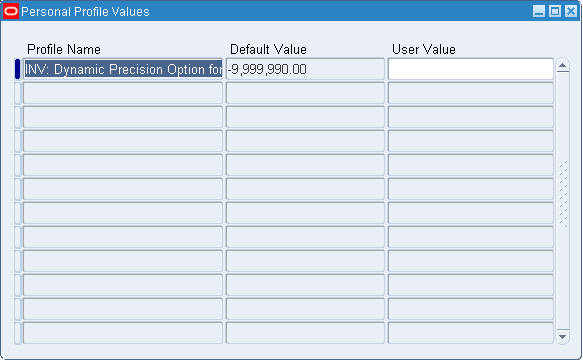 This profile governs the Inventory, BOM, WIP and Costing report precision for quantities (not used on Purchasing Reports)
Slide 40
Indented BOM Cost Report – Resource Info.
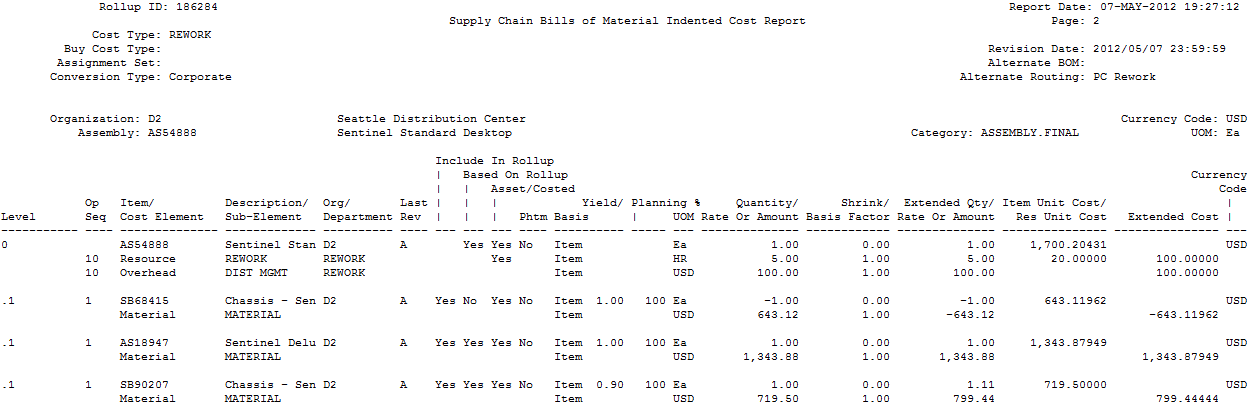 Res Extended Cost
Resource Unit Cost
Basis
Res Basis Factor
Dept.
Rev
Cost Element
Resource Cost Controls
Res UOM
Rate or Amount  per UOM
Extended Res Rate or Amount
Operation Sequence from the routing
REWORK Res:  5 hours X $20 = $100.00000
Level 0 is the Top Level, each level after this “indents”.
Level .1 is the first “previous level” for components and its resources
Slide 41
Indented BOM Cost Report – Resource Info.
Resource Usage on Routing X Rate = Extended Amount
5  X 20 = 100
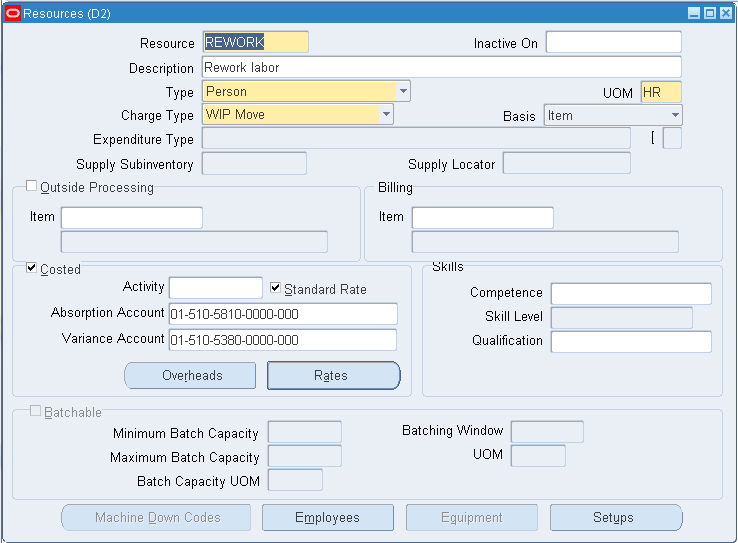 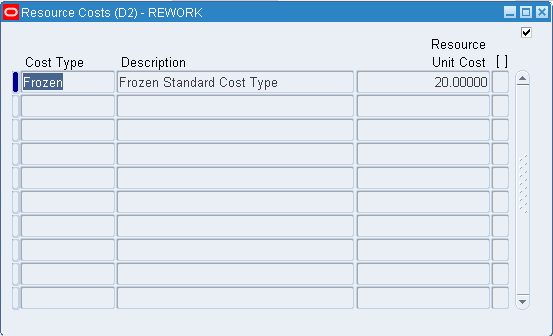 Slide 42
Indented BOM Cost Report – Overhead Info.
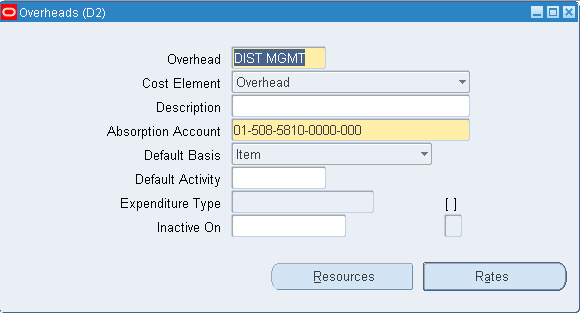 Overhead With “Item” basis
Overhead Usage X Rate = Extended Amount
1 X 100 = 100.00
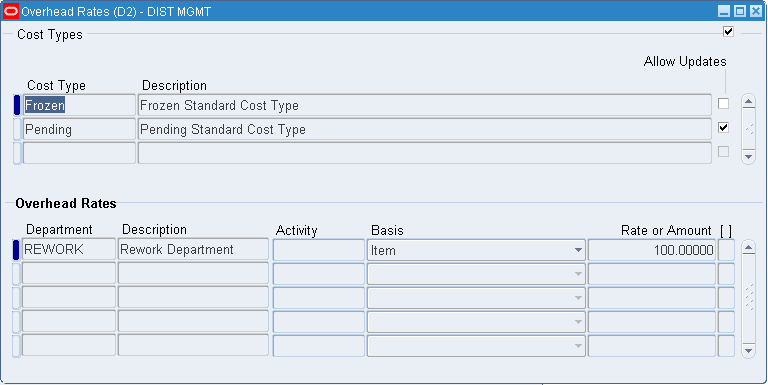 Slide 43
Indented Bill of Material Cost Report - Summary
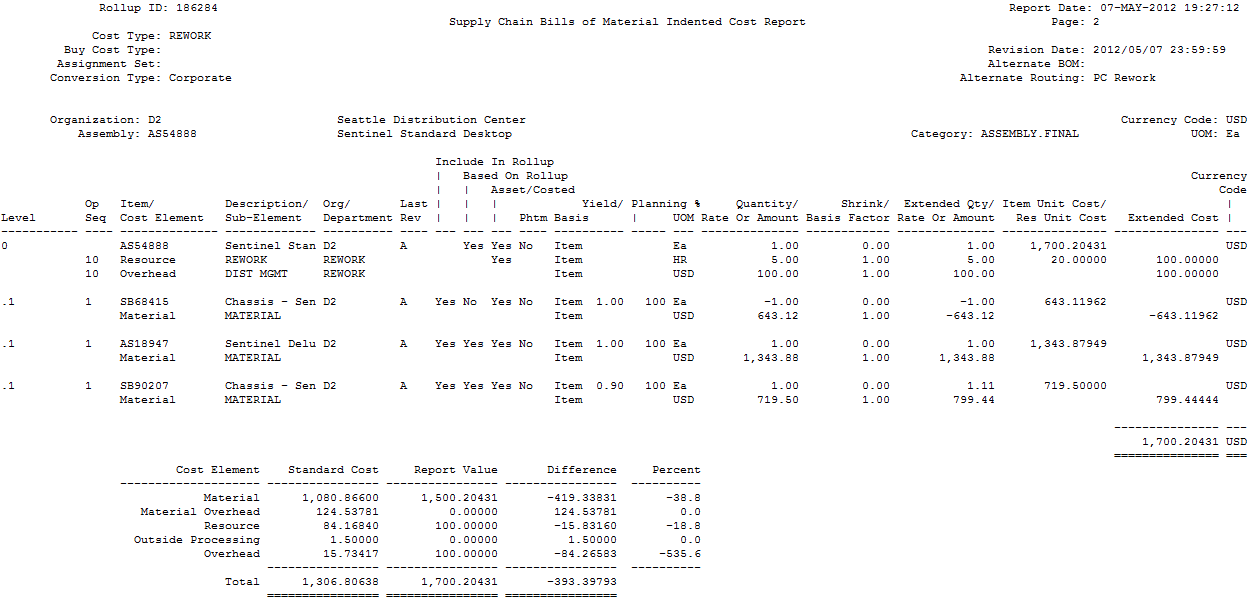 Assembly Rolled Up Costs
Current Frozen Costs
As Reported Costs
Difference
Slide 44
Cost Rollup – Item Cost Inquiry
Menu path:  Cost Management => Item Costs  => Item Costs
Look at a Make Item
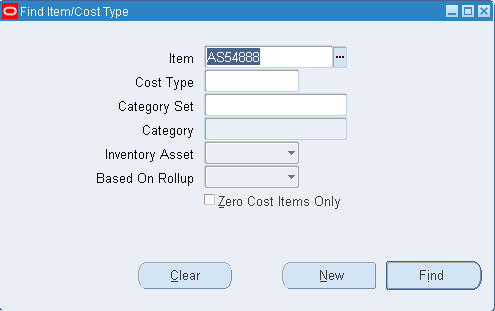 Slide 45
Item Cost Summary – Make Item
Menu path:  Cost Management => Item Costs  => Item Costs
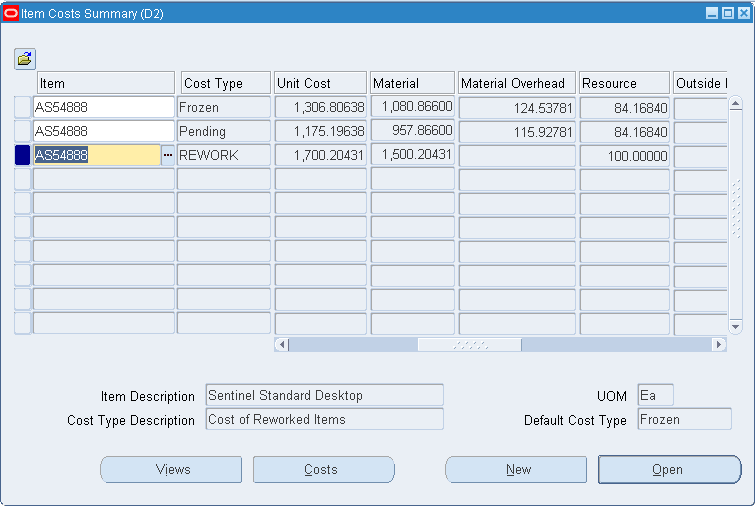 Slide 46
Item Cost Details – Make Item
Menu path:  Cost Management => Item Costs  => Item Costs => Open Button
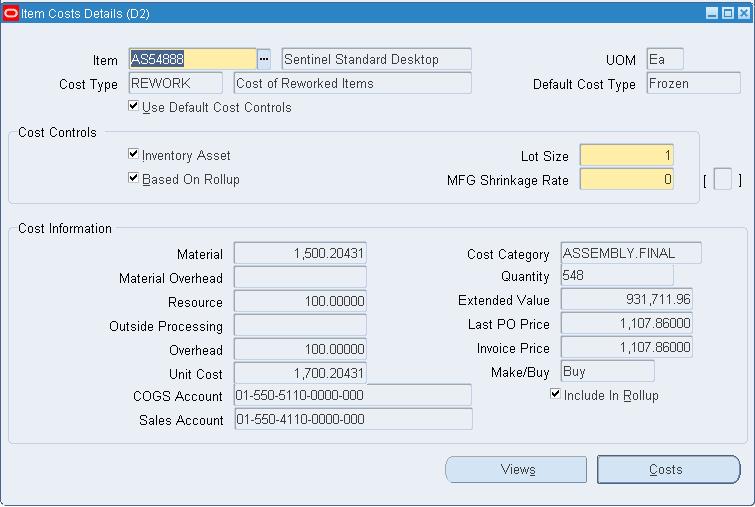 Slide 47
Can’t Directly Edit Rolled Up Costs
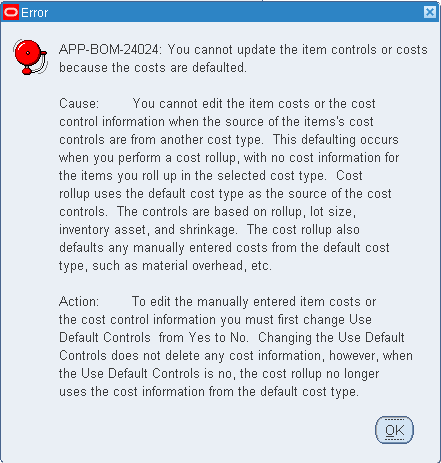 Turn Off Default Controls to:

Used by the Cost Rollup to get cost controls:
Based on rollup
Lot size
Shrinkage rate
Inventory asset
Turn off default controls to make changes to these controls
Turn off default controls to allow you to manually enter costs
Slide 48
Cost Details for Make Items
Menu path:  Cost Management => Item Costs  => Item Costs => Costs Button
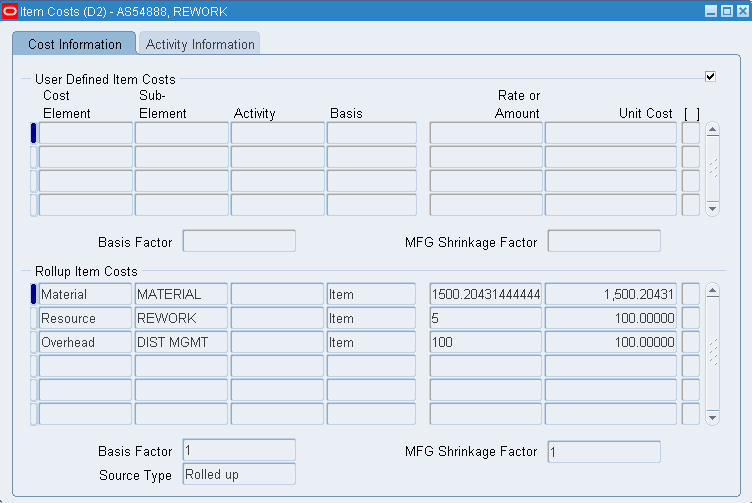 Regardless of your extended decimal precision settings you can still see more detail here
Slide 49
Cost Views for Make Item
Menu path:  Cost Management => Item Costs  => Item Costs => Views Button
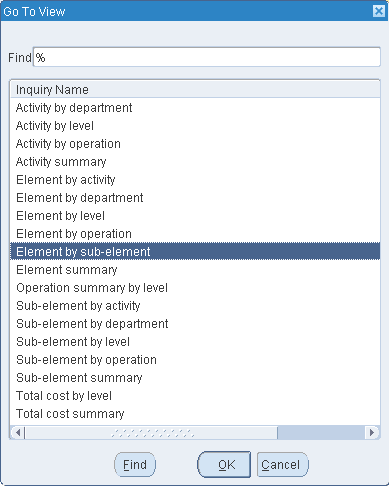 Slide 50
Element by Sub-Element Cost View
Menu path:  Cost Management => Item Costs  => Item Costs => Views Button
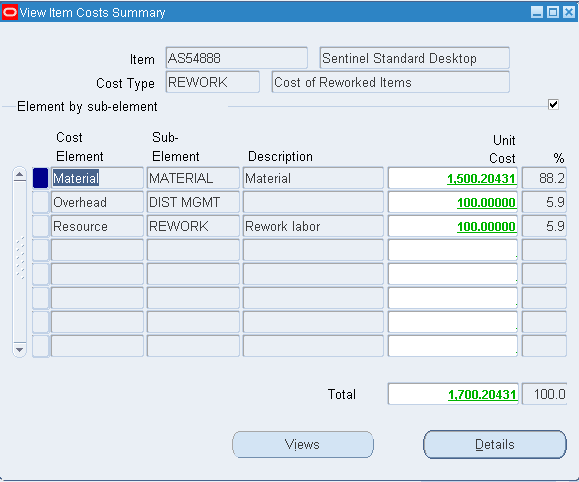 Click on the GREEN number to drill into its details
Slide 51
Item Cost Details – Make Item
Menu path:  Cost Management => Item Costs  => Item Costs => Views Button => Detail Button
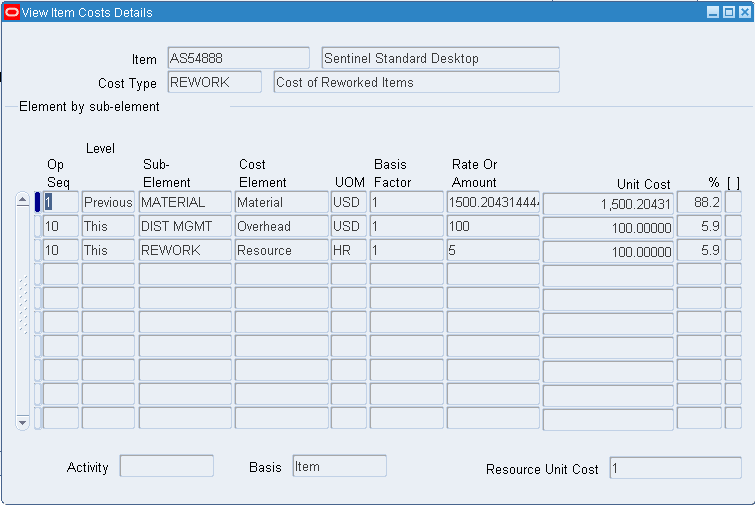 Slide 52
Supply Chain Cost Rollup – With Assignment  Sets
Slide 53
Supply Chain Cost Rollup – With Assignment  Set
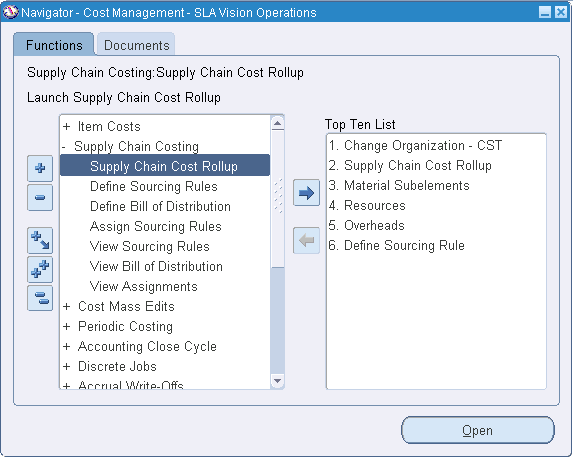 Caution:  if you have significant number of bills/routings/levels or sourcing rules the Supply Chain Cost Rollup with Report can take an extended amount of time
Slide 54
Cost Rollup Parameters – Across Supply Chain
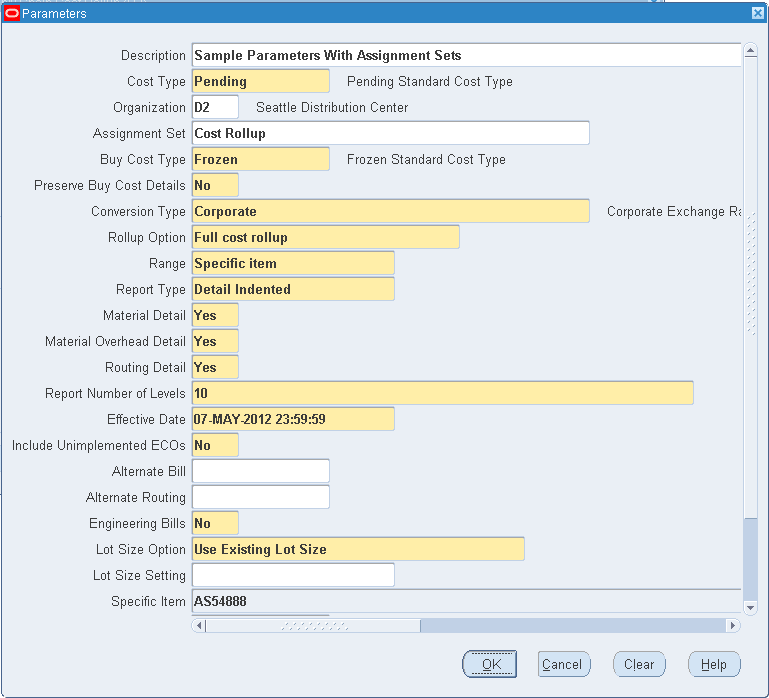 With Assignment Sets
Uses sourcing rules to get costs from other inventory organizations
May dramatically change the assembly’s costs
Buy Cost Type
Allows you to use different costs for your buy items
Slide 55
Indented Bill of Material Cost Report
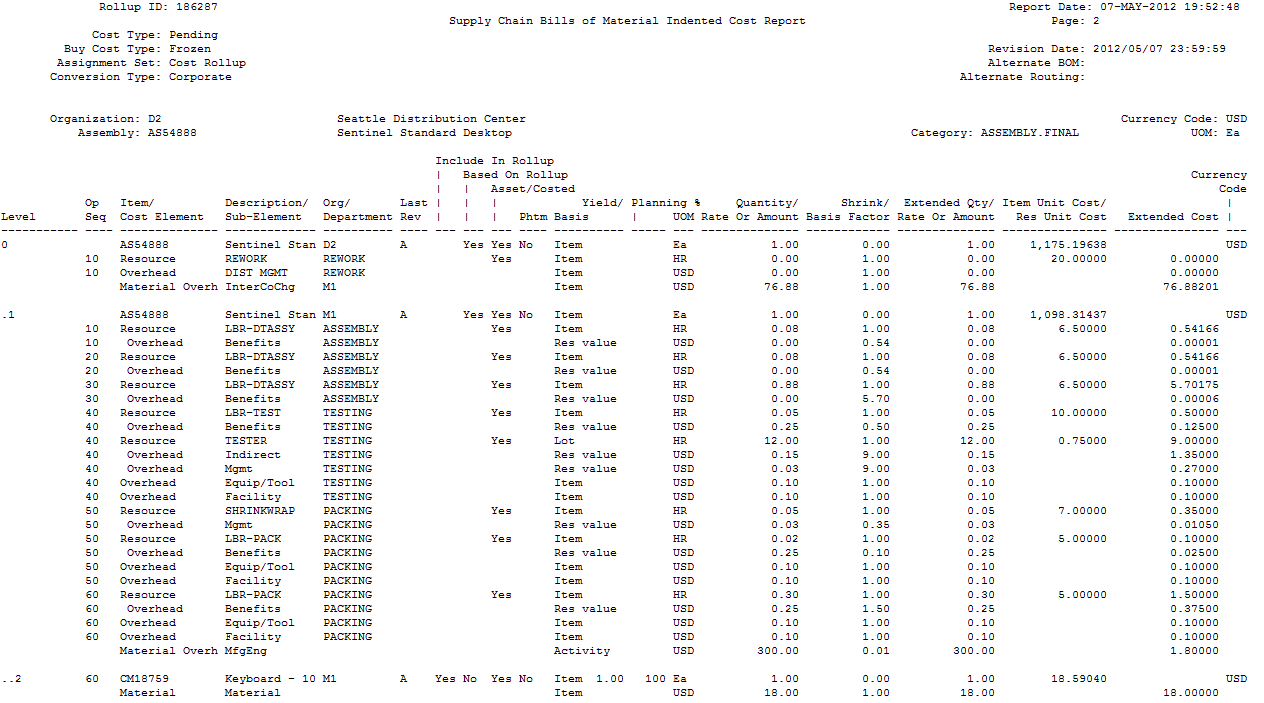 Assignment Set is in the parameters
Rework Routing is not costed
Details from Source Org’s routings and BOMs are reported
Slide 56
Indented BOM Cost Report – What Happened?
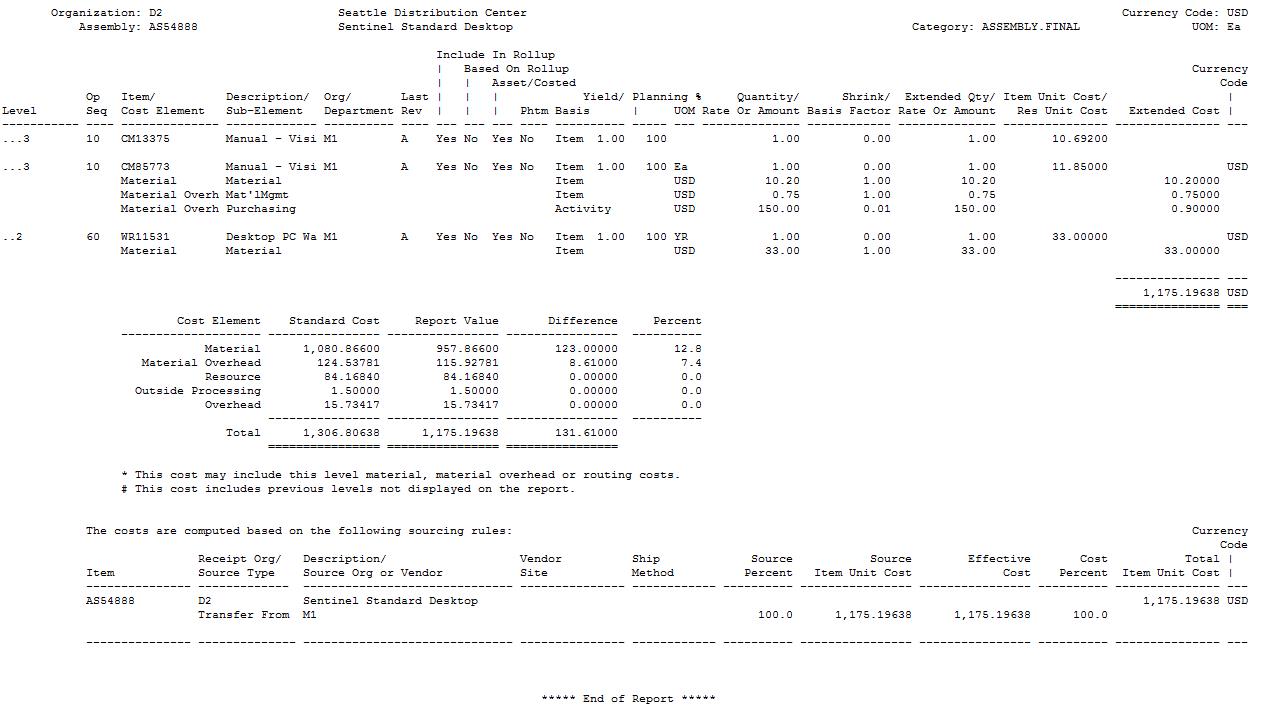 By using sourcing rules the cost rollup ignores the D2 Org bill of materials and routing, as it directly gets its costs from Org M1, item AS54888
Costs are from the sourcing rules
Slide 57
Cost Rollup – Item Cost Inquiry w/Assignment Set
Menu path:  Cost Management => Item Costs  => Item Costs
Look at a Make Item
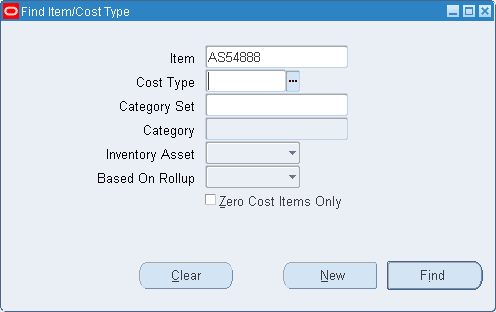 Slide 58
Item Cost Summary – Make Item
Menu path:  Cost Management => Item Costs  => Item Costs
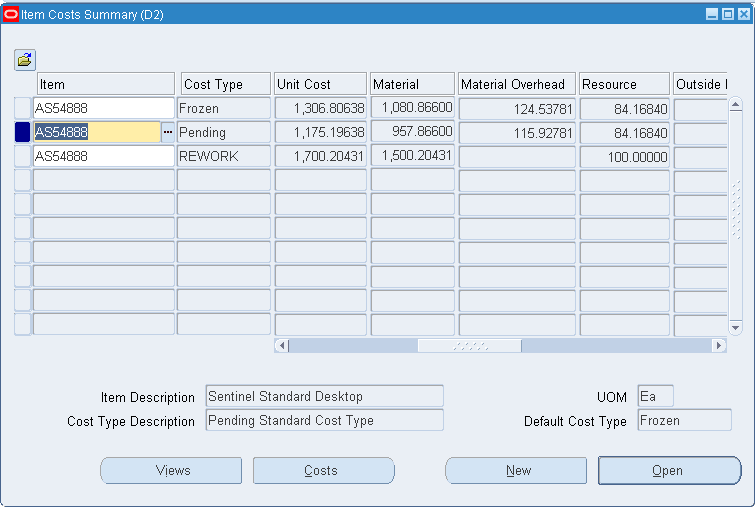 Slide 59
Item Cost Summary – Make Item
Menu path:  Cost Management => Item Costs  => Item Costs => Open Button
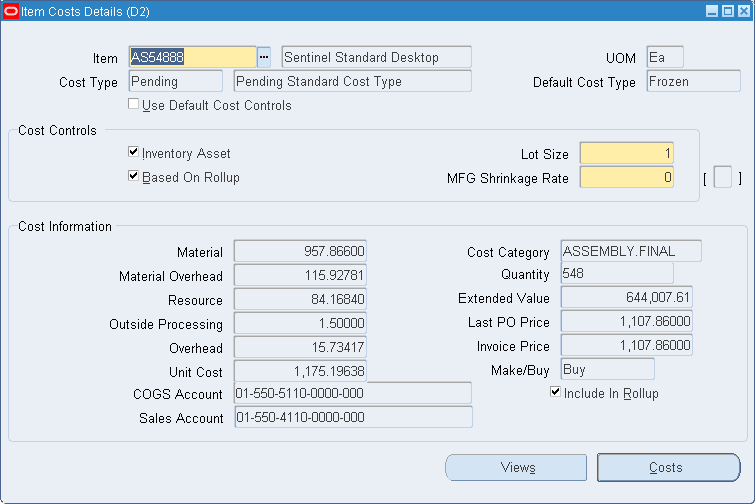 Slide 60
Cost Details for Make Items
Menu path:  Cost Management => Item Costs  => Item Costs => Costs Button
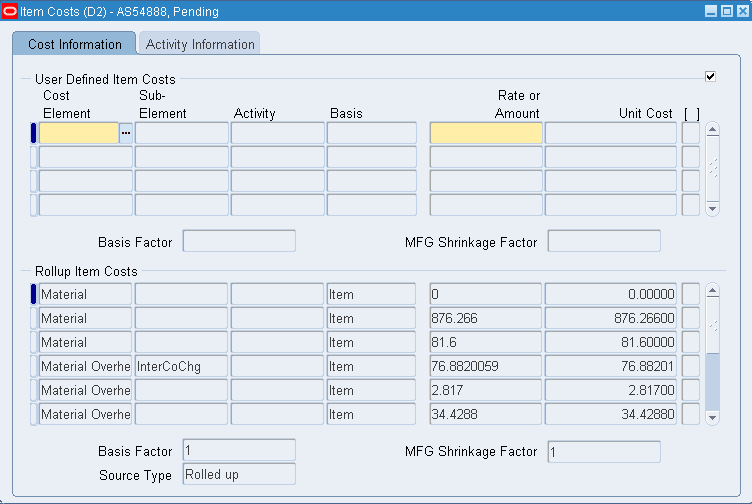 Costs now from the Sourcing Rules
Any D2 Org bill or routing costs roll up to zero
Slide 61
Cost Views for Make Item
Menu path:  Cost Management => Item Costs  => Item Costs => Views Button
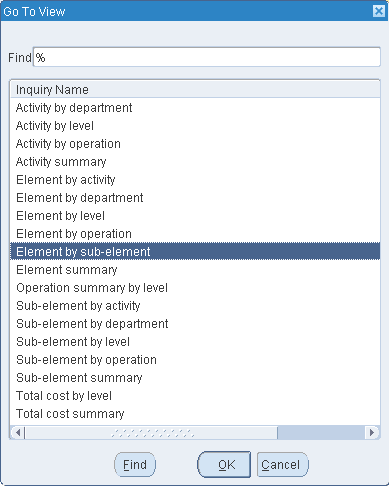 Slide 62
Element by Sub-Element Cost View
Menu path:  Cost Management => Item Costs  => Item Costs => Views Button => Details Button
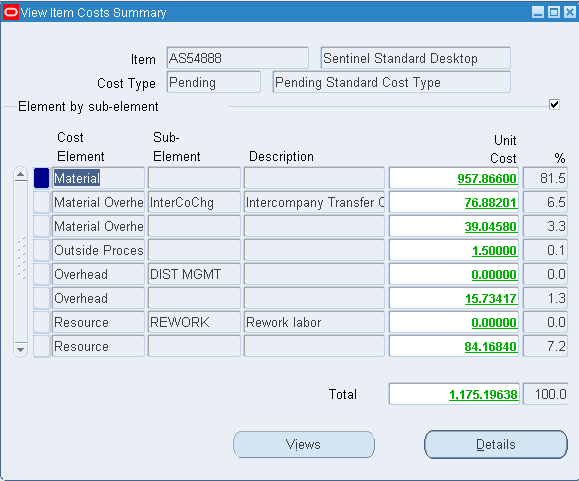 Click on the GREEN number to drill into its details
Slide 63
Item Cost Details – Make Item
Menu path:  Cost Management => Item Costs  => Item Costs => Views Button => Details Button
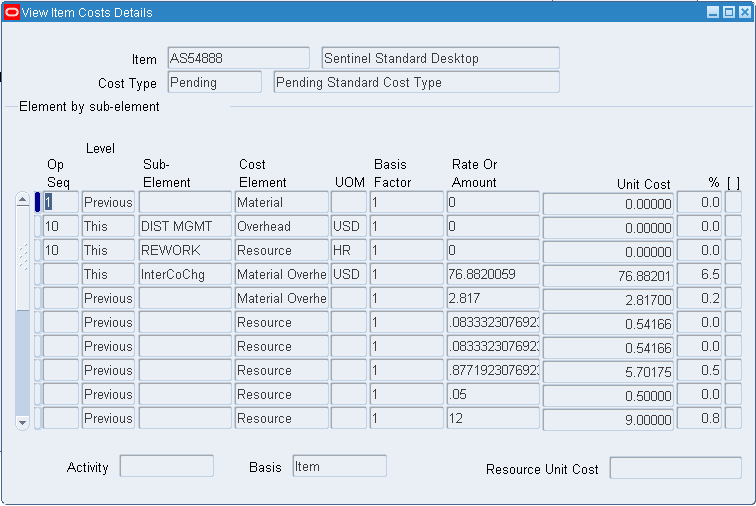 Slide 64
Indented Bill of Material Cost View
Menu path:  Cost Management => Item Costs  => View Costed Indented Bill of Material
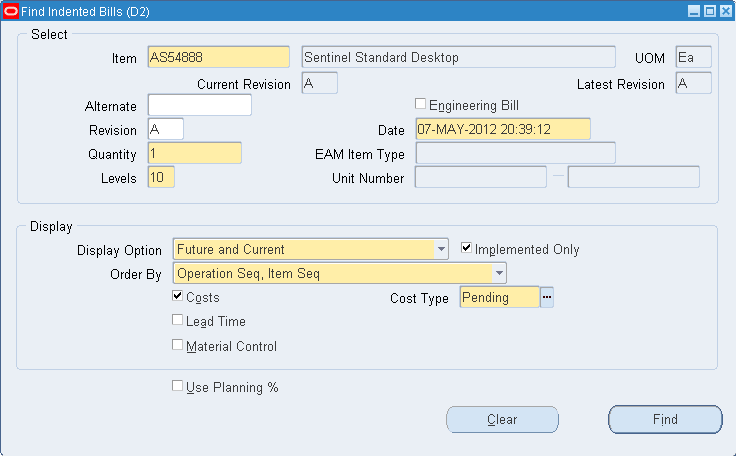 Caution:  The Indented BOM Cost View ignores Assignment Sets
Slide 65
Indented Bill of Material Cost View
Menu path:  Cost Management => Item Costs  => View Costed Indented Bill of Material
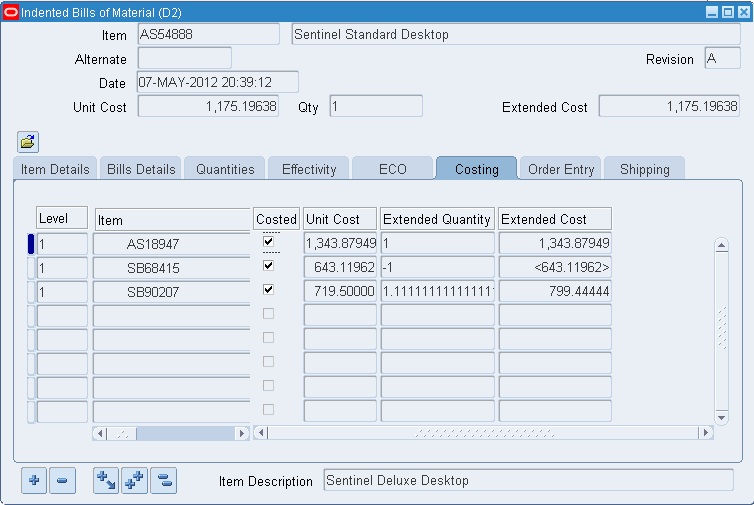 Adds up to 1500.20431 from the BOM example
Missing $200 costs from the Org D2 routing
Slide 66
Cost Rollup Reports
Standard Oracle Reports (Report => Cost => Item)
Cost Type Comparison Report
Detailed Item Cost Report
Elemental Item Cost Report
Item Cost Reports
Supply Chain Indented Bill of Material Cost Report (From a static bill of material, same format)
Supply Chain Consolidated Indented Bill of Material Cost Report (From a static bill of material)
Slide 67
Cost Type Comparison Report
Menu path:  Cost Management => Reports  => Cost => Item
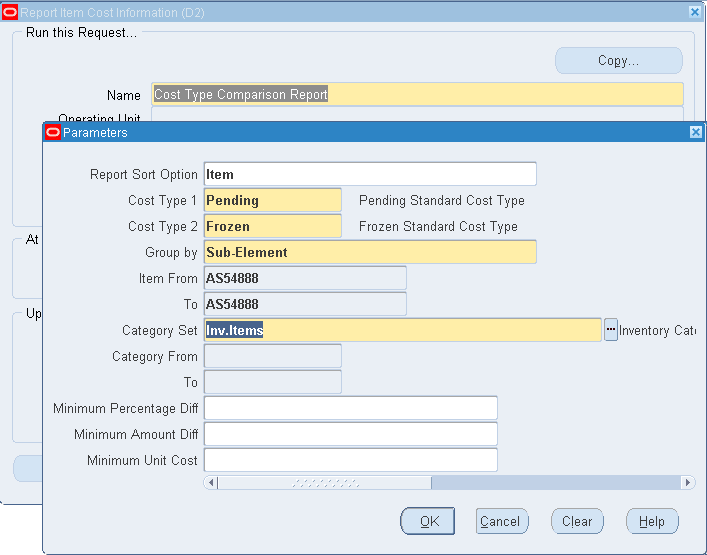 The new XML reports are not on the Cost Menu
Put the smallest cost type first
Slide 68
Cost Type Comparison Report
Menu path:  Cost Management => Reports  => Cost => Item
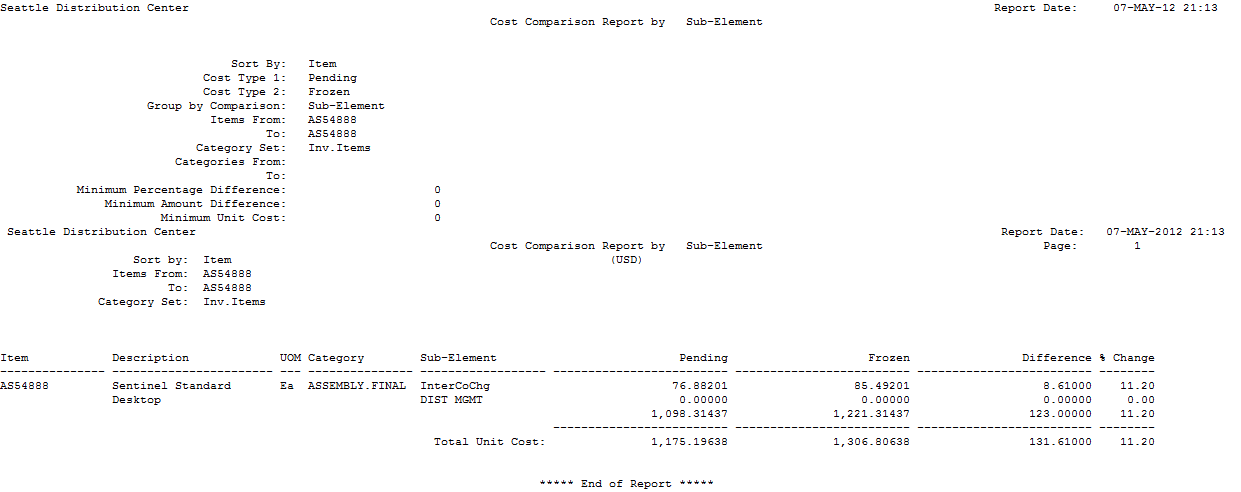 Slide 69
Cost Type Comparison Report
Menu path:  Cost Management => View Requests  => Submit a New Request => %Cost Type%
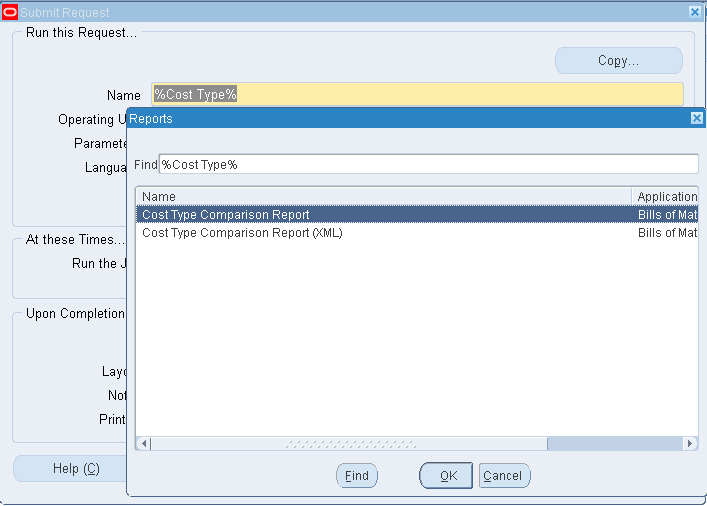 The new XML reports are not on the Cost Menu
Slide 70
Detailed Item Cost Report
Menu path:  Cost Management => Reports  => Cost => Item
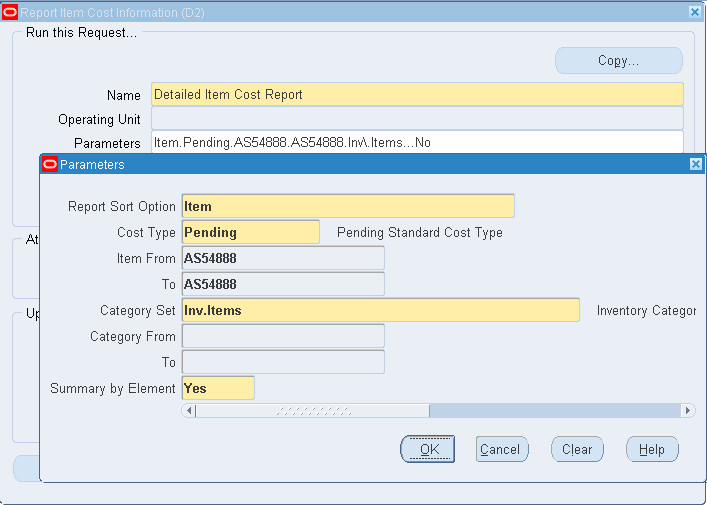 Slide 71
Detailed Item Cost Report
Menu path:  Cost Management => Reports  => Cost => Item
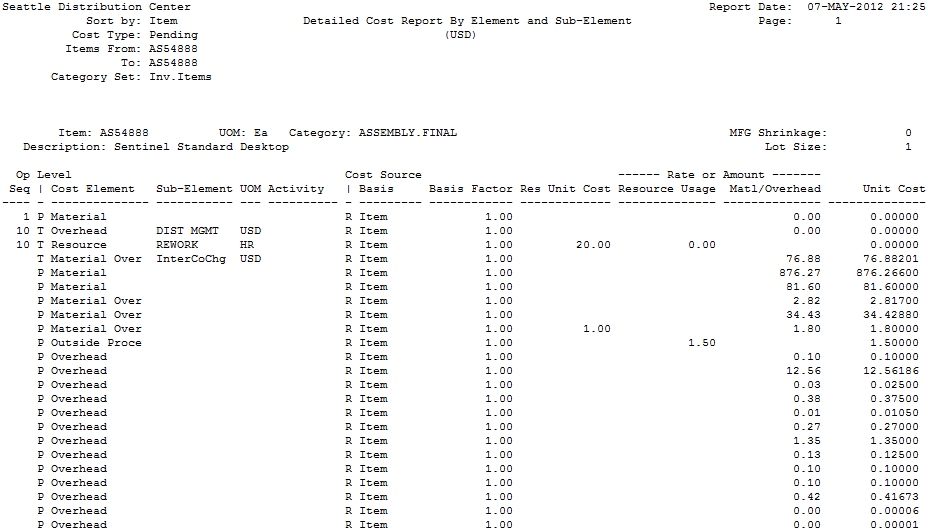 Slide 72
Elemental Item Cost Report
Menu path:  Cost Management => Reports  => Cost => Item
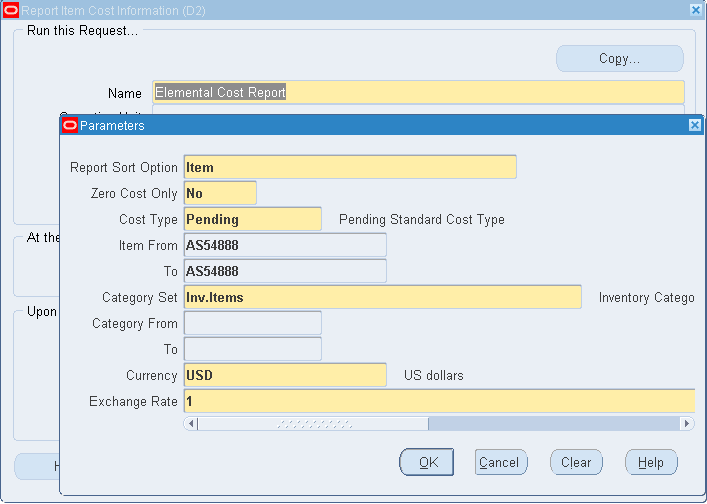 Slide 73
Elemental Item Cost Report
Menu path:  Cost Management => Reports  => Cost => Item
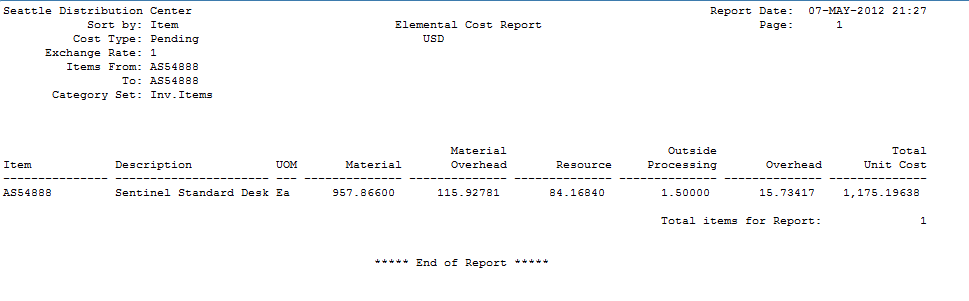 Slide 74
Item Cost Reports
Menu path:  Cost Management => Reports  => Cost => Item
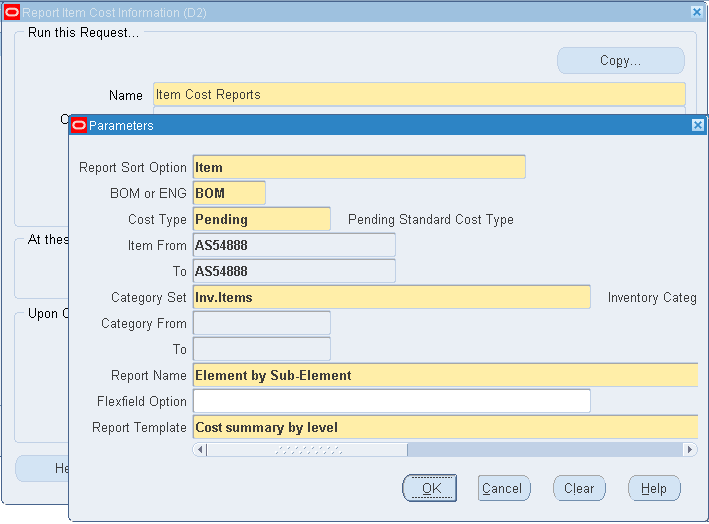 Slide 75
Item Cost Reports
Menu path:  Cost Management => Reports  => Cost => Item
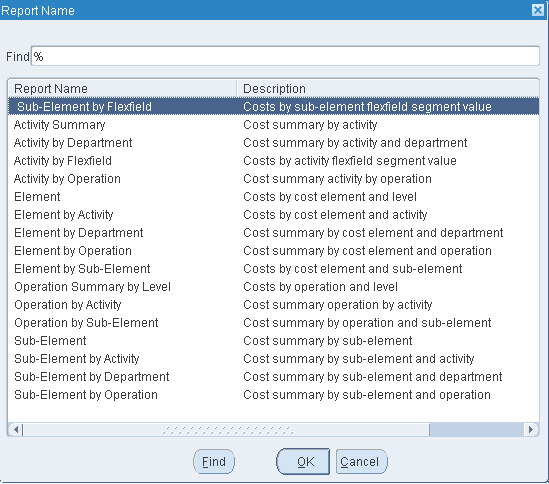 If you use Flexfields on your item costs you can report them using the Flexfield Report choices
Slide 76
Item Cost Reports
Menu path:  Cost Management => Reports  => Cost => Item
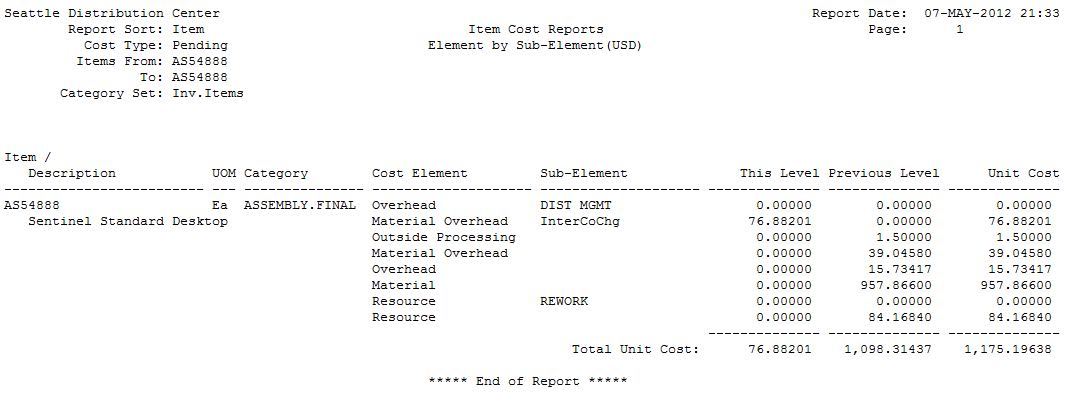 Slide 77
Supply Chain Indented Bill of Material Cost Report
Menu path:  Cost Management => Reports  => Cost => Item
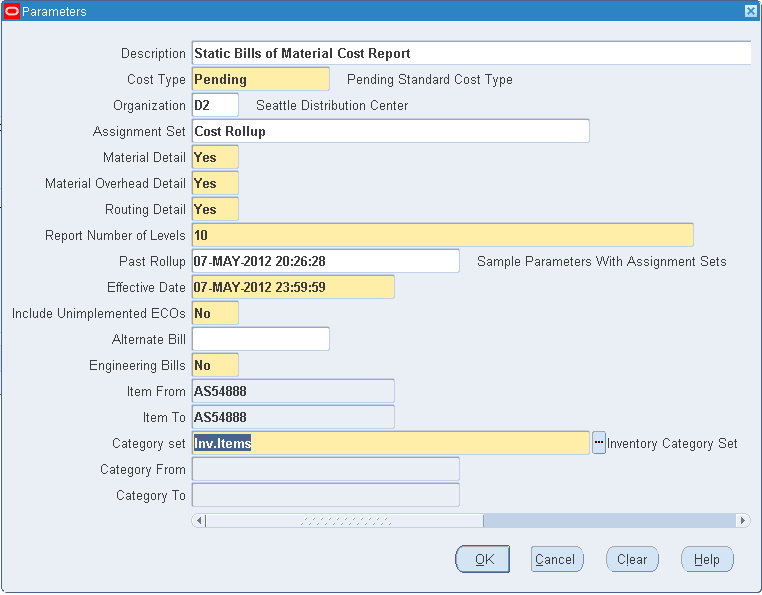 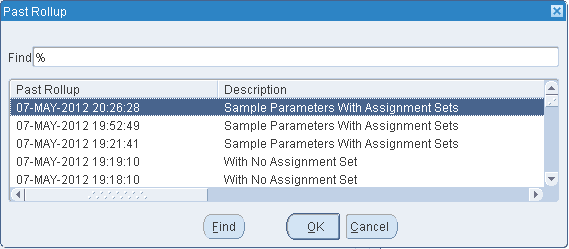 This report uses the existing item cost information with the BOM/routing you choose.  It does not do a fresh cost rollup.
Slide 78
Supply Chain Indented Bill of Material Cost Report
Menu path:  Cost Management => Reports  => Cost => Item
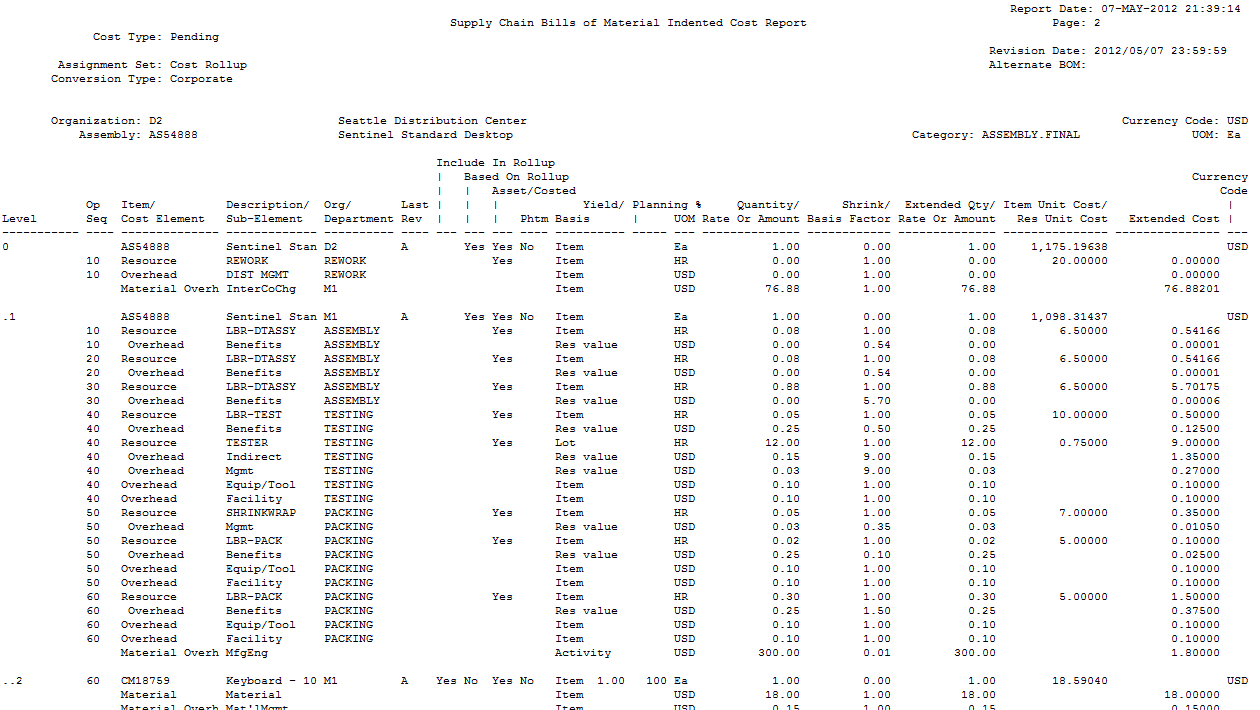 Slide 79
Supply Chain Consolidated Indented Bill of Material Cost Report
Menu path:  Cost Management => Reports  => Cost => Item
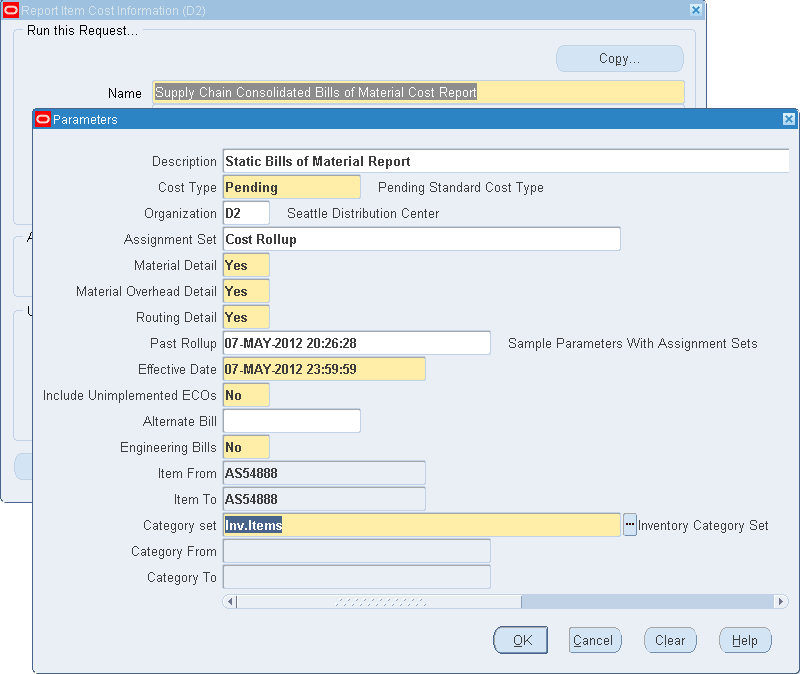 Slide 80
Supply Chain Consolidated Indented Bill of Material Cost Report
Menu path:  Cost Management => Reports  => Cost => Item
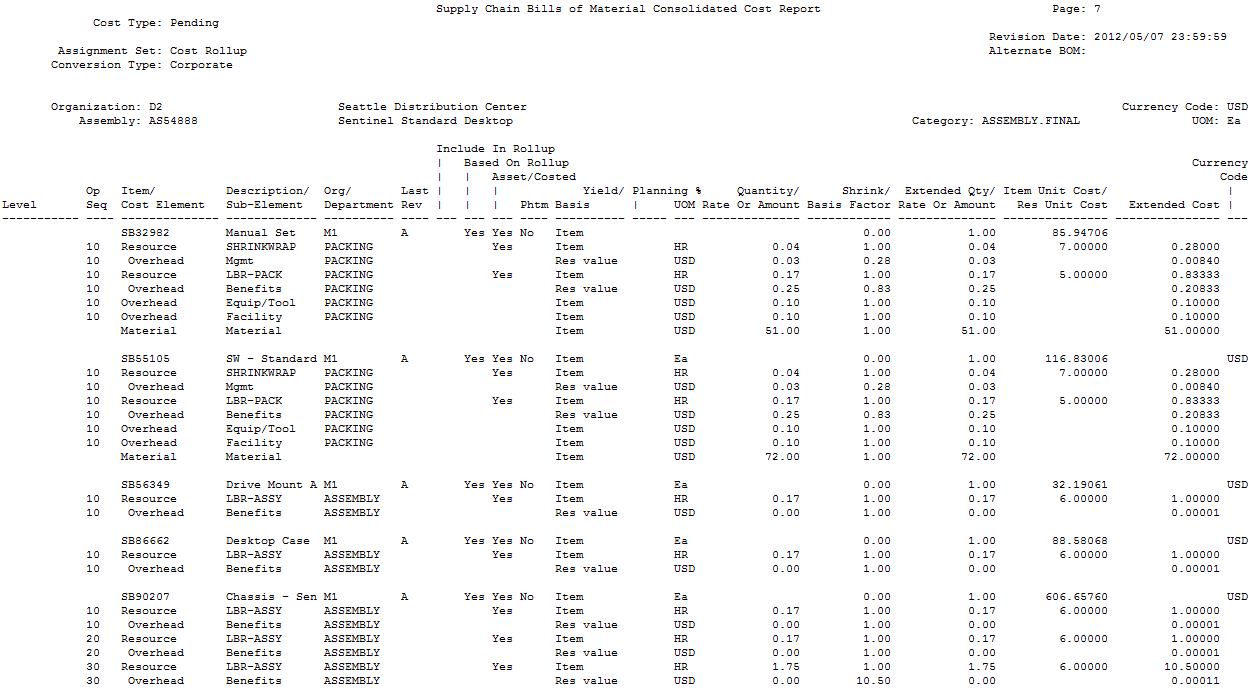 This report combines information across levels
Slide 81
R11i/12 Item Status Controls
Can’t Ship Until Costed
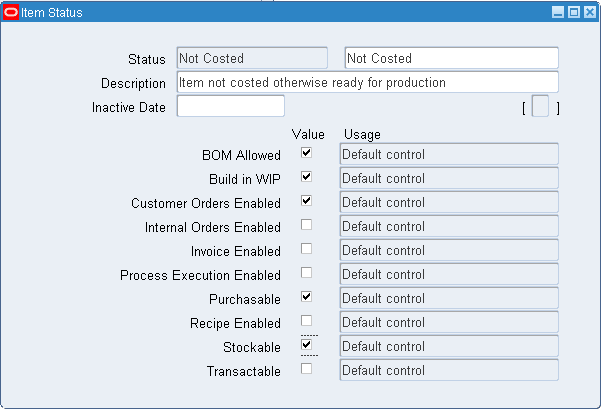 Slide 82
R12 Item Status Controls
Can’t Ship Until Costed
Initial  Status:  Phase In 
Once item is nearly ready, Cost Accounting puts on a cost
Can put on a PO but cannot receive on a PO
Can put on a Sales Order but cannot ship
Cost Accounting has the final say to change the status to:  Active

Caution:  had to customize the workflow at Emerson, if the status is both Stockable and Transactable, you can still do an initial PO receipt into Receiving Inspection
Slide 83
Item Status Control Enhancements to Consider
Costing Switches Over to Active Status Once Costed
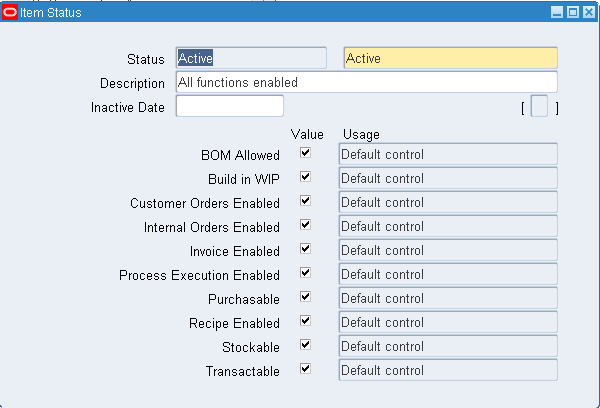 Slide 84
Enhancements to Consider
Cost Rollup Error Checking 
Costing Vs. Planning Items Controls Report
Make vs. Buy vs. Sourcing Rule Error Reports
Example from Emerson Power
Revamp the old MRP Audits and make available to Costing
Zero Item Costs Report
Slide 85
Cost Rollup Error Checking Reports─ Costing Vs. Planning Items Controls Report
Catch the Following Errors
Based on Rollup Yes With Planning Buy But No BOMs or Routings or Sourcing Rules Exist
Based on Rollup Yes With Planning Make But No BOMs or Routings or Sourcing Rules Exist 
Based On Rollup Yes With No Cost Rollup Details 
Based on Cost Rollup No With Planning Buy But BOMS, Routings or Sourcing Rules Exist
Based on Cost Rollup No but Planning Make But BOMs, Routings or Sourcing Rules Exist
User Defined Costs With Make Items
User Defined and Rolled Up Material Costs
Slide 86
Cost Rollup Error Checking Reports─ Costing Vs. Planning Items Controls Report
Example from Emerson Power:
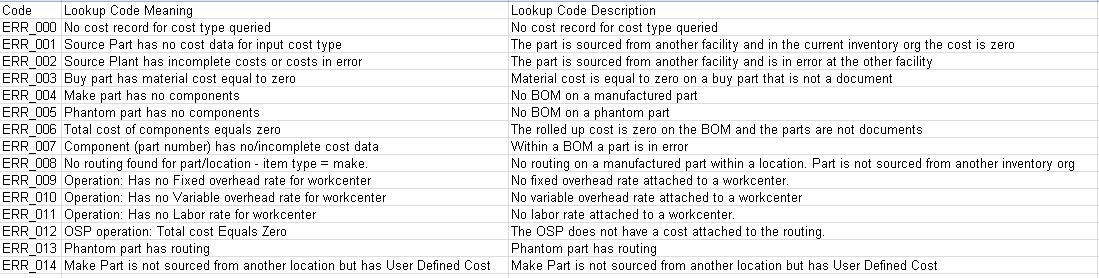 Slide 87
Example from Emerson Power (continued)
Use of Descriptive Flexfields on the Item Cost record:
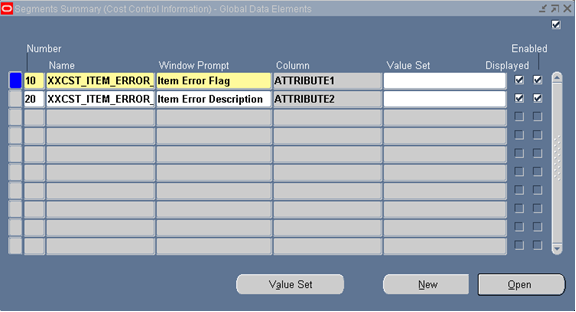 Slide 88
Example from Emerson Power:   Sample Output Report
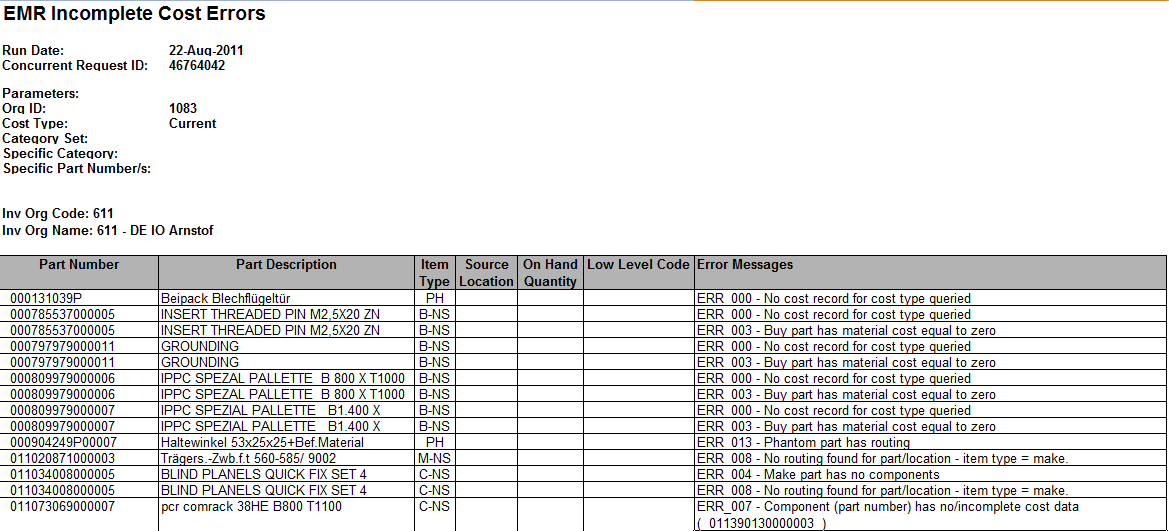 Slide 89
Enhancement:  Better Access to MRP Audits
Menu path:  Supply Chain Planner => Reports  => Audit Information Report
Many Useful for Costing
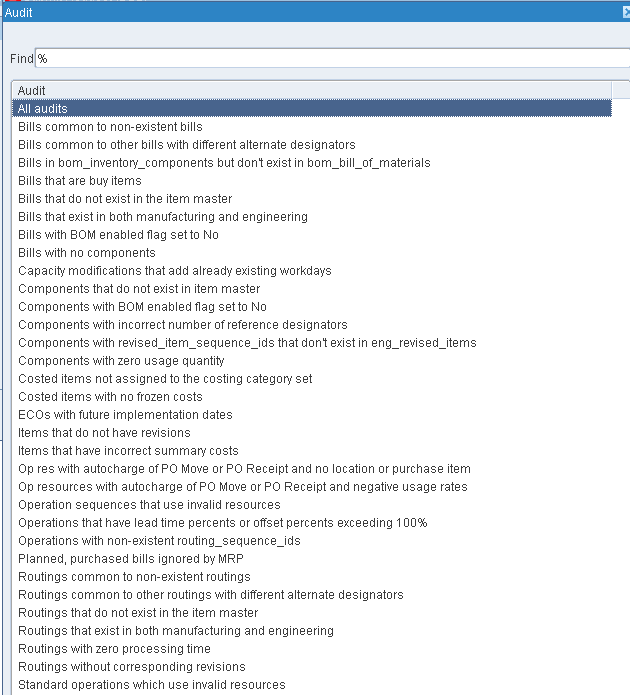 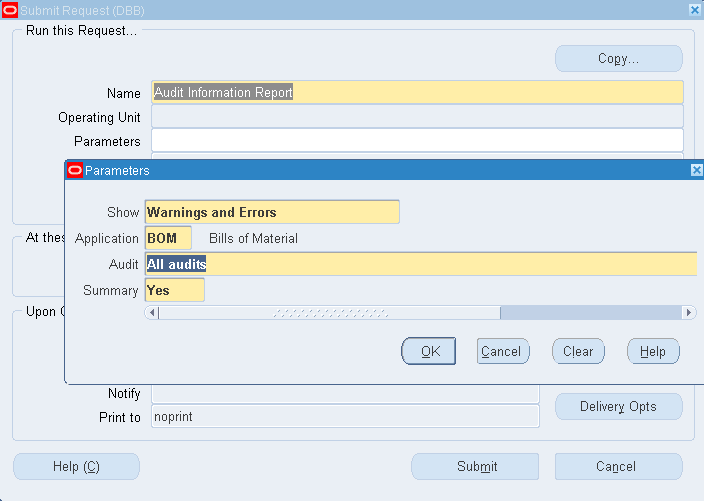 Slide 90
Enhancement:  Better Access to MRP Audits
Menu path:  Supply Chain Planner => Reports  => Audit Information Report
Many Useful for Costing
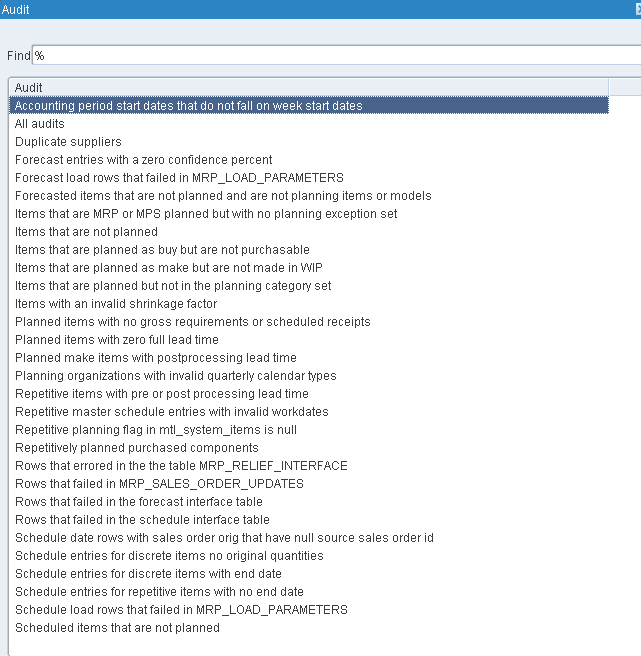 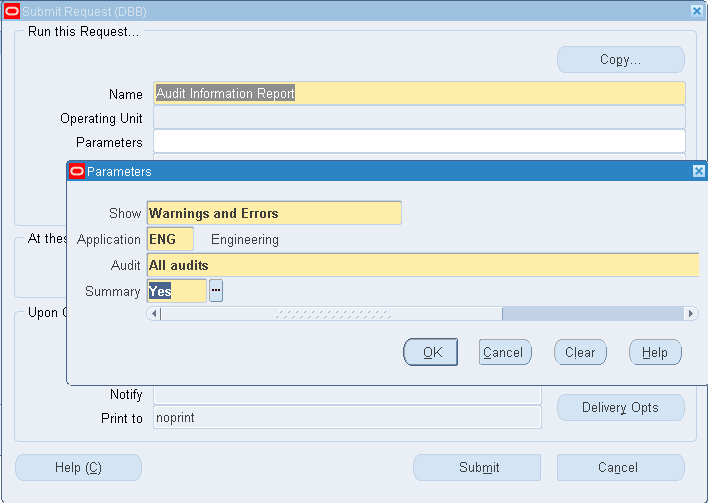 Slide 91
Enhancement:  Better Access to MRP Audits
Menu path:  Supply Chain Planner => Reports  => Audit Information Report
Many Useful for Costing
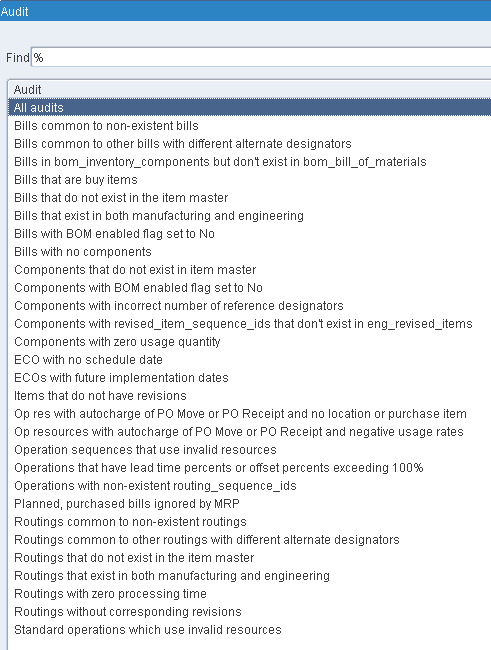 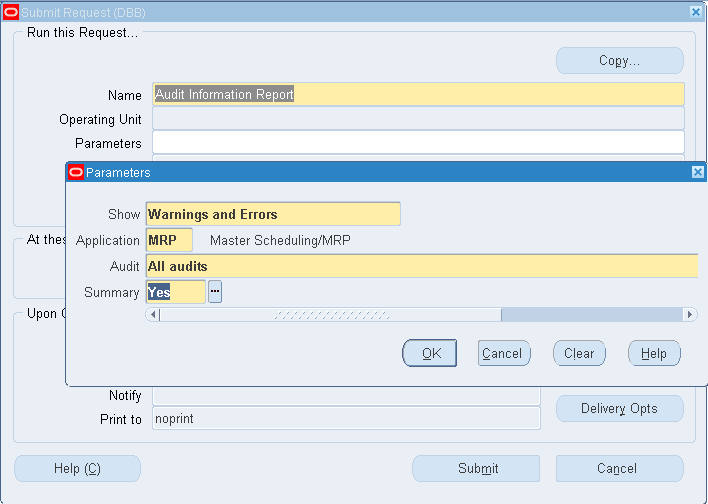 Slide 92
Enhancements to Consider
Cost Rollup Reporting
Better Global Item Cost Reporting
Easy access area (i.e. MS Access or other tools)
Multi-Org Resource Costs Report
Multi-Org Zero Item Costs Report
Slide 93
Cost Rollup Reports─ Zero Item  Costs Report
Custom Zero Item Cost Report






Find your items with no costs
Search by range of creation dates
Identify items with onhand quantities and last transaction date
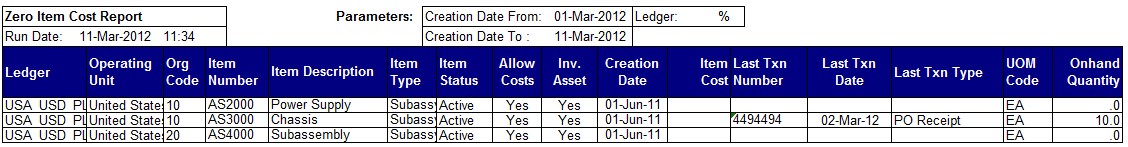 Slide 94
Summary
Cost Rollup Two Ways
Without assignment sets (within the organization)
With assignment sets (across the supply chain)

Sourcing Rule Setup is Key

Custom Reporting Necessary to Find Data Integrity Errors
Slide 95
Summary
Caveats:
Use of sourcing rules and assignment sets can be confusing
Supply Chain Cost Rollup does not keep sub-element details across organizations
Oracle Forms and Reports do not show the item’s status (Active vs. Inactive)
Need Custom Cost Reports for better visibility

Plan Sufficient Review Time to Catch Errors
Slide 96
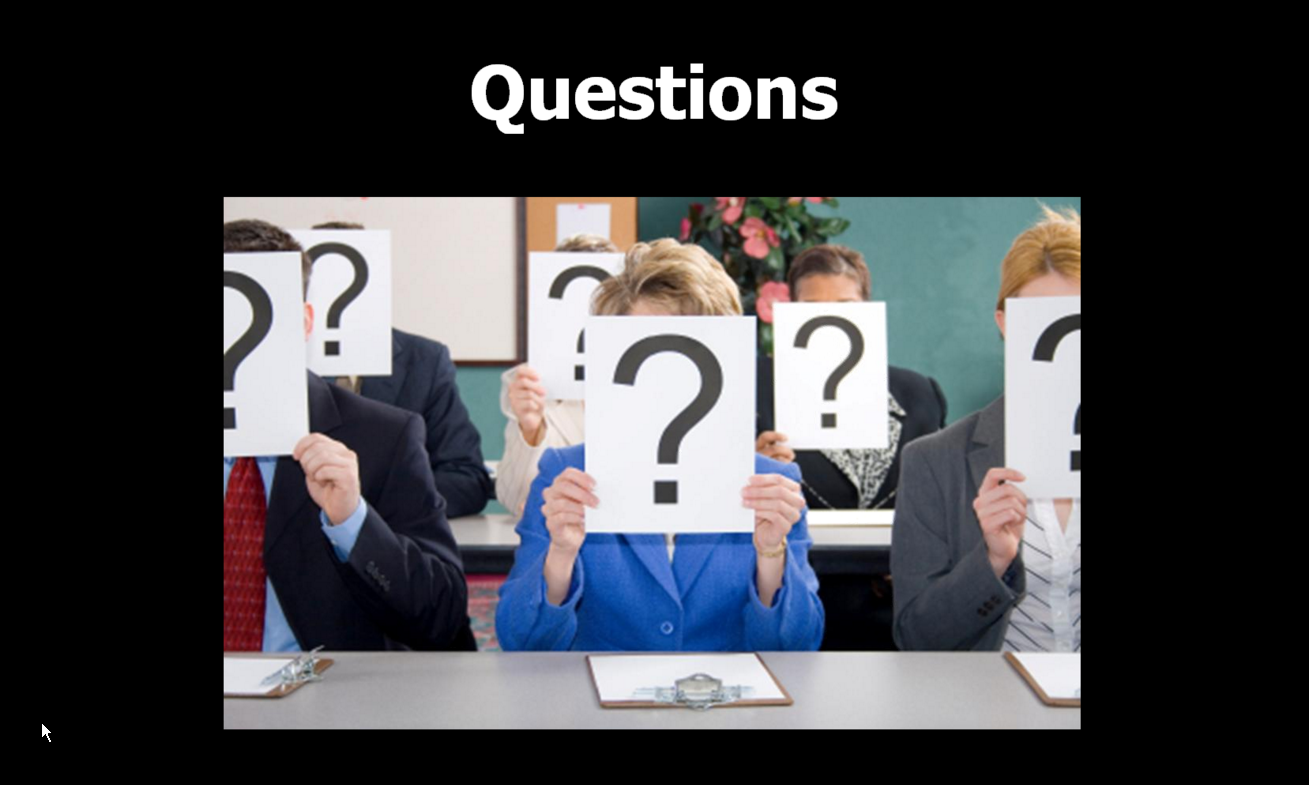 Slide 97